The psychometric house-of-mirrors:the effect of measurement distortions onagent-based models’ predictions
Dino Carpentras, Michael Quayle
Distortions
Very different from noise
Studied in Psychometrics
How they impact psych. models
Niche & complex

Relevance for ABM (+data)
Improved performances
New types of models
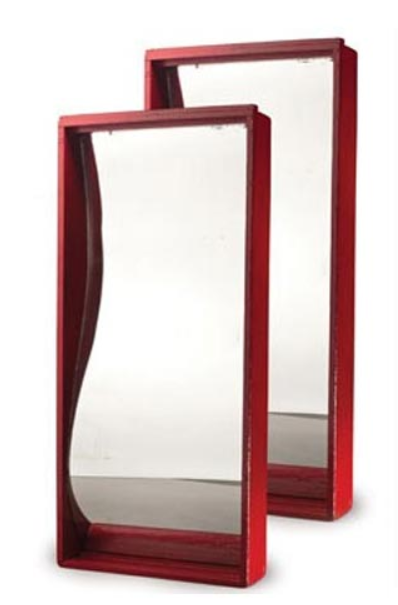 Fundings
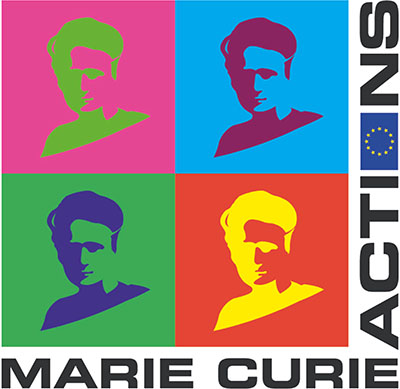 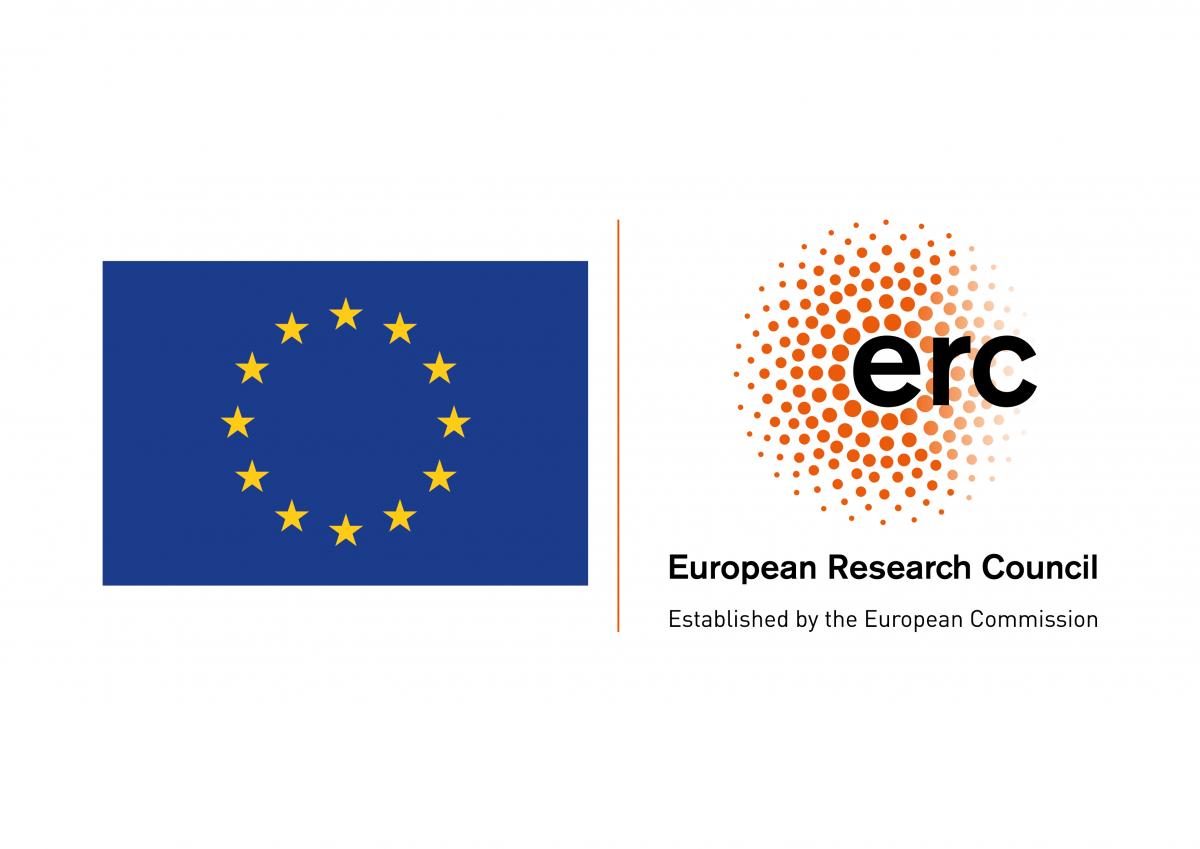 This project has received funding from the European Union’s Horizon 2020 research and innovation programme under the Marie Skłodowska-Curie grant agreement No 891347 and from the European Research Council (ERC) under the European Union’s Horizon 2020 research and innovation programme (grant agreement No. 802421).
No distortions
Distortions
Position
Speed
Power
Income
…
Opinion
Happiness
Stubborness
…
Have units
Do not have units
Where do distortions come from?
Ordinal scales
Measurements which preserve only the order
Measure people
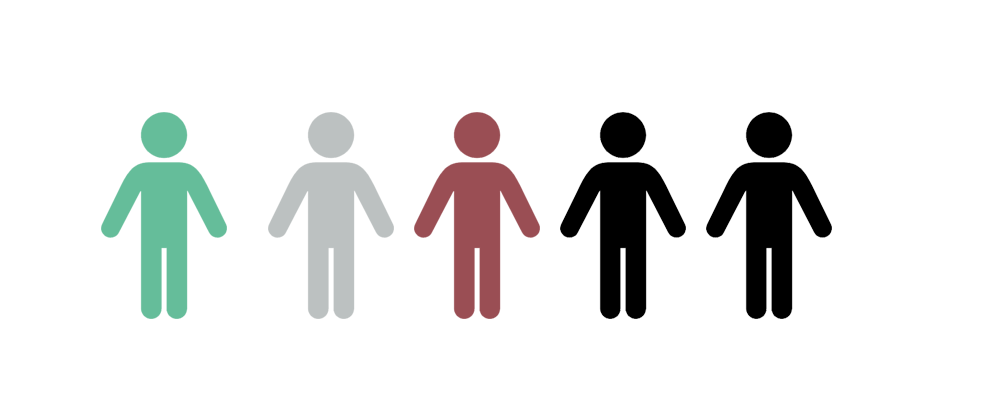 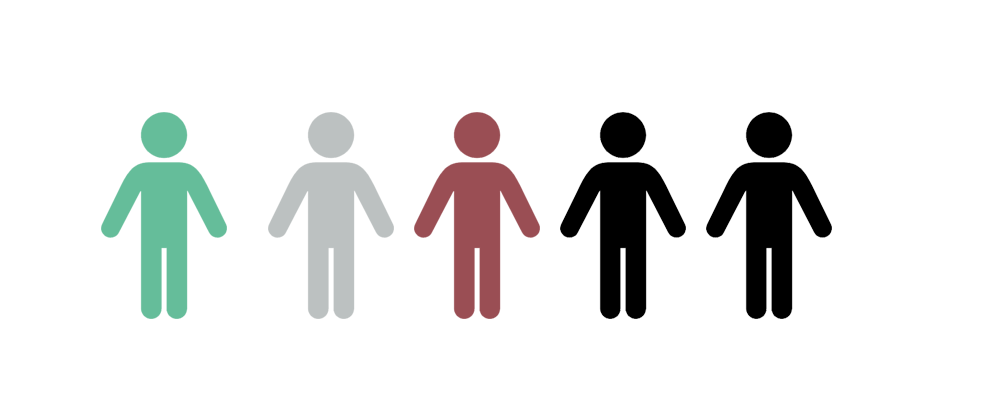 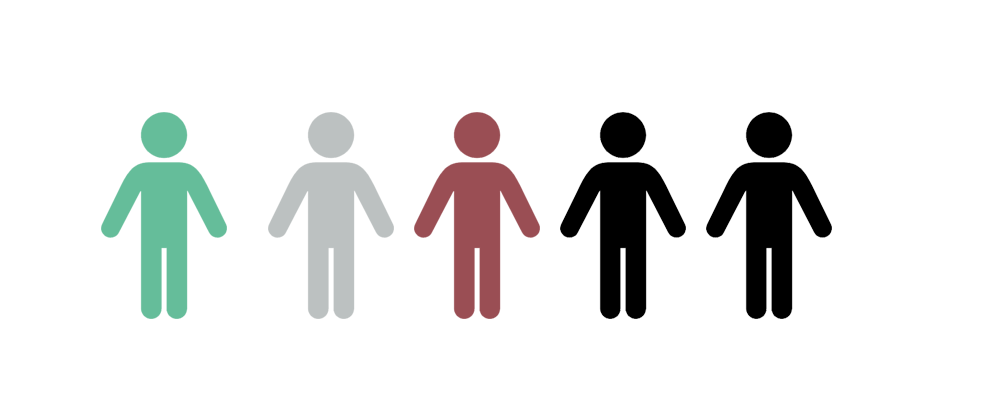 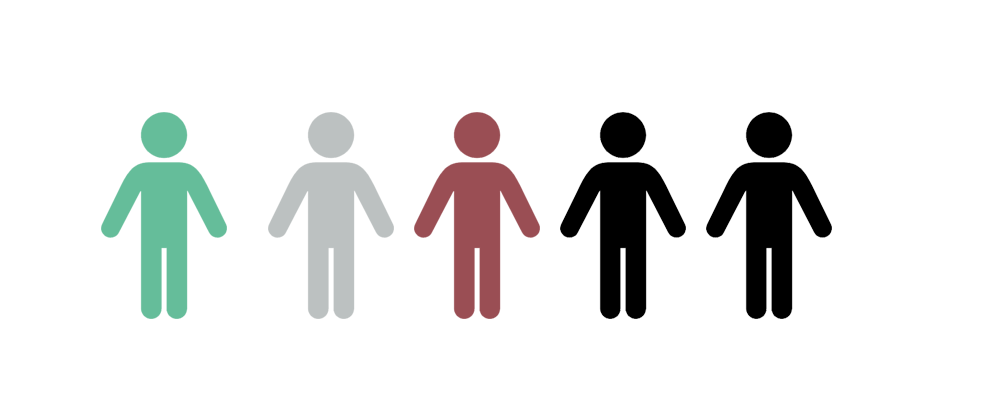 Measure people
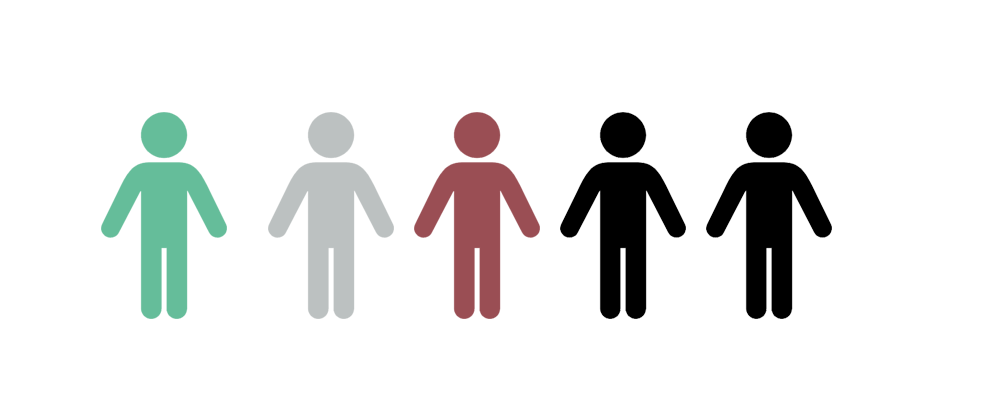 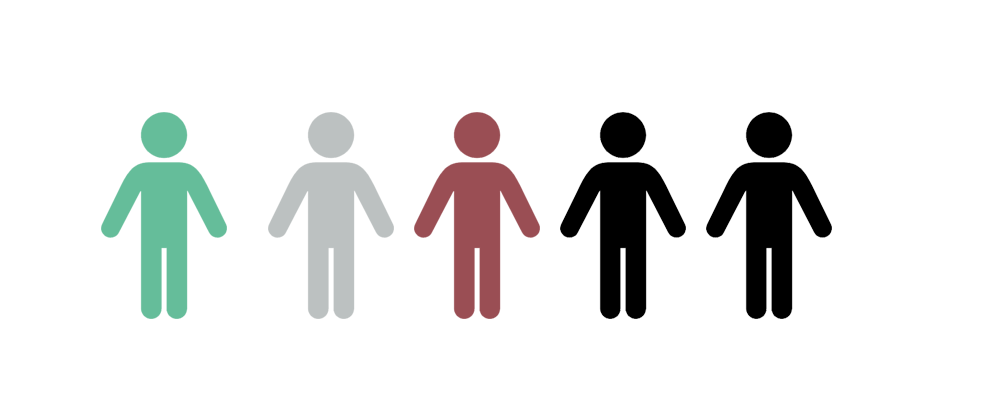 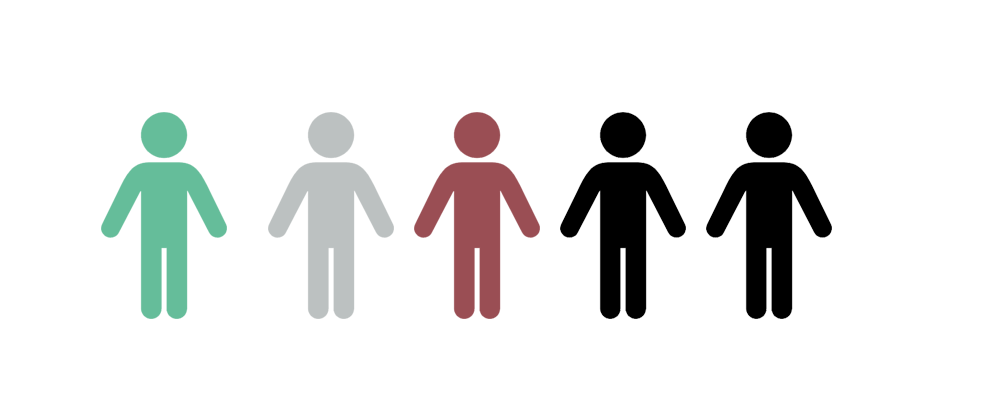 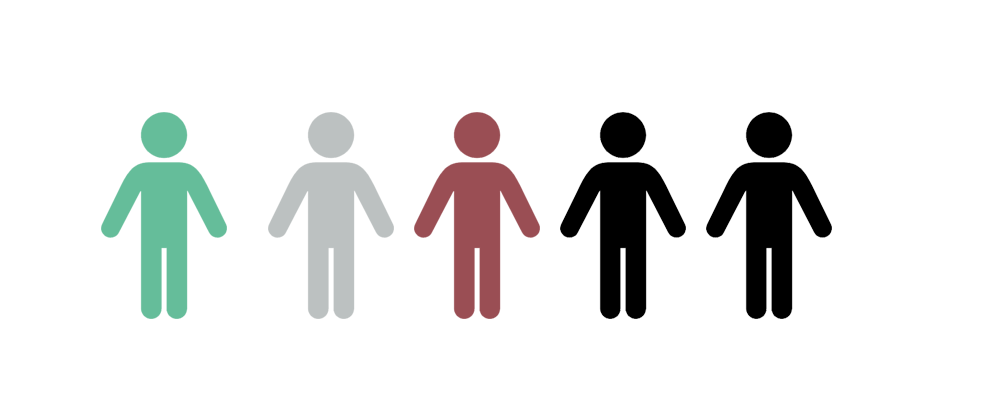 1
2
3
4
Measure people
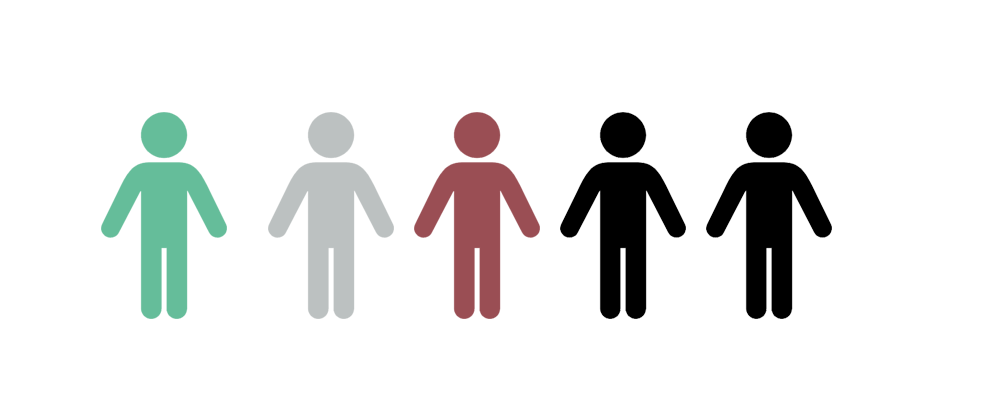 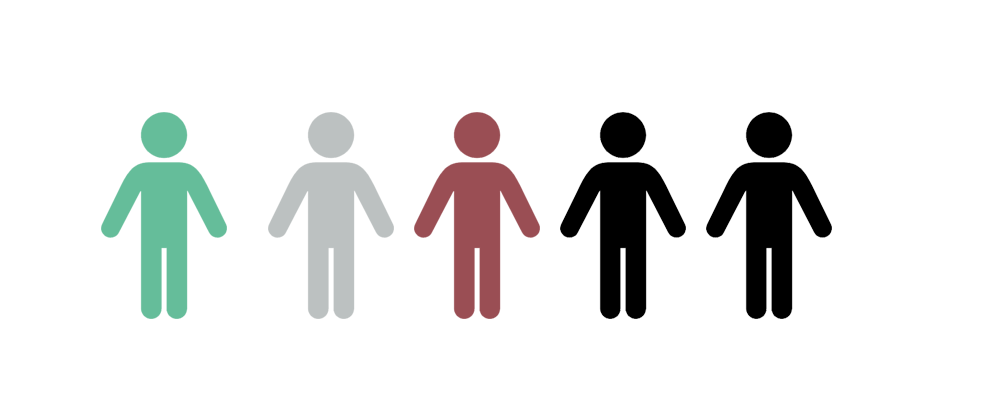 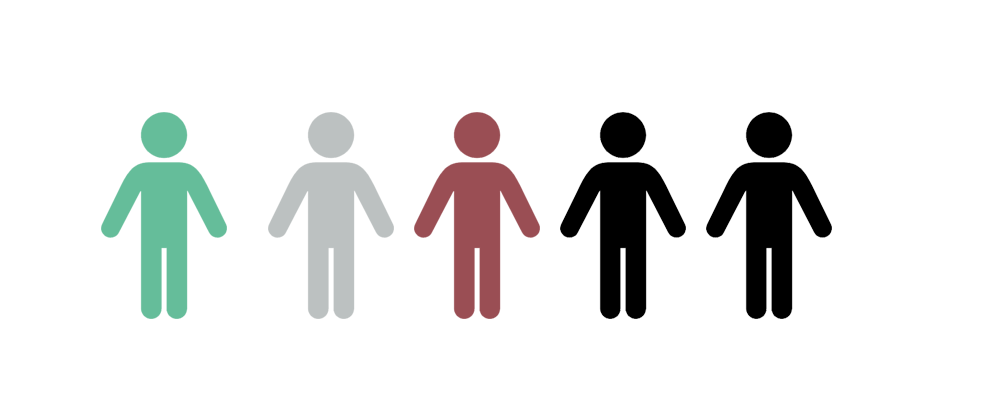 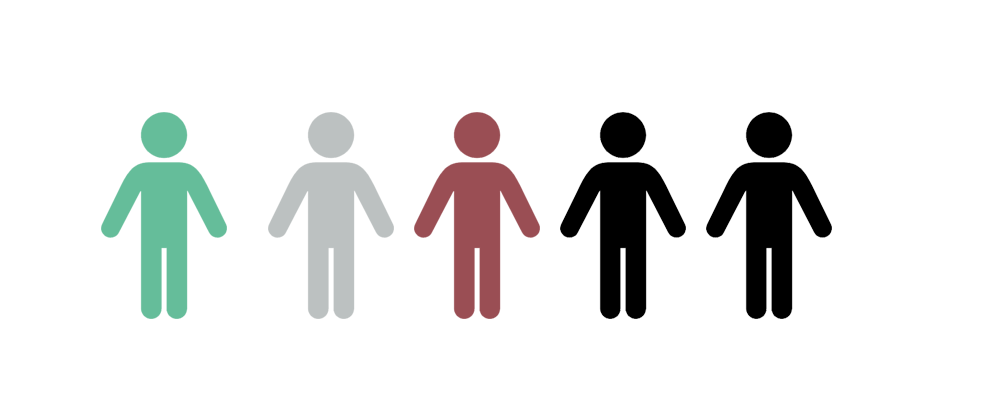 Height
scale
1
2
3
4
Measure people
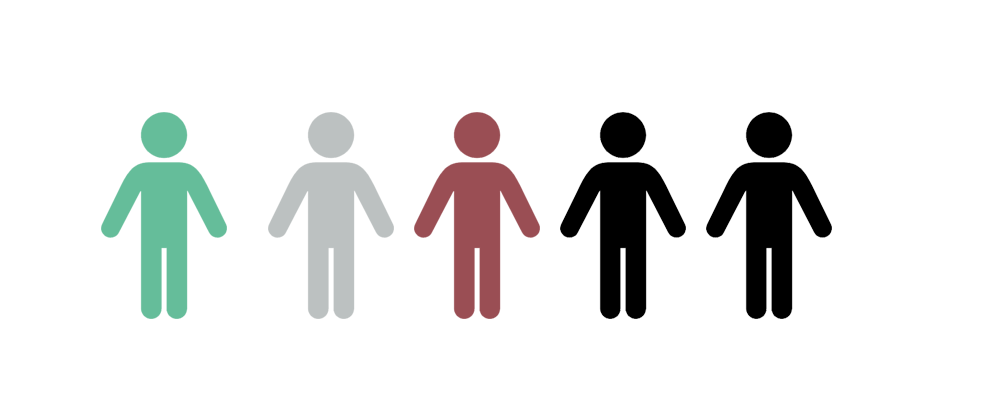 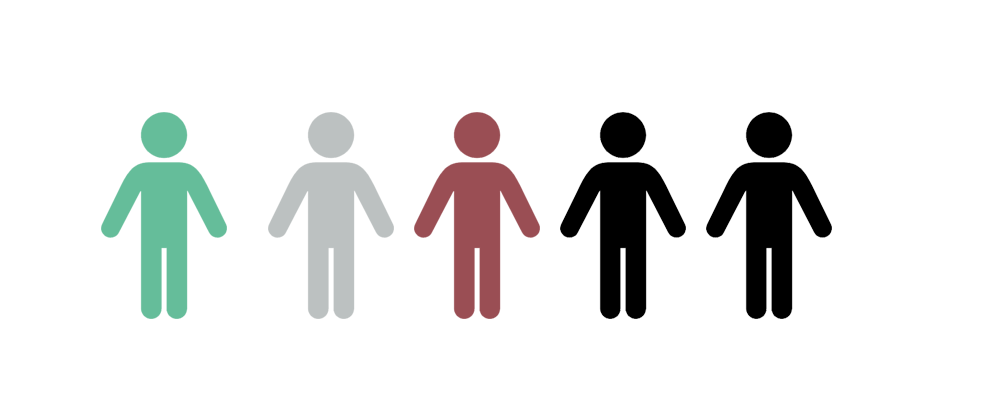 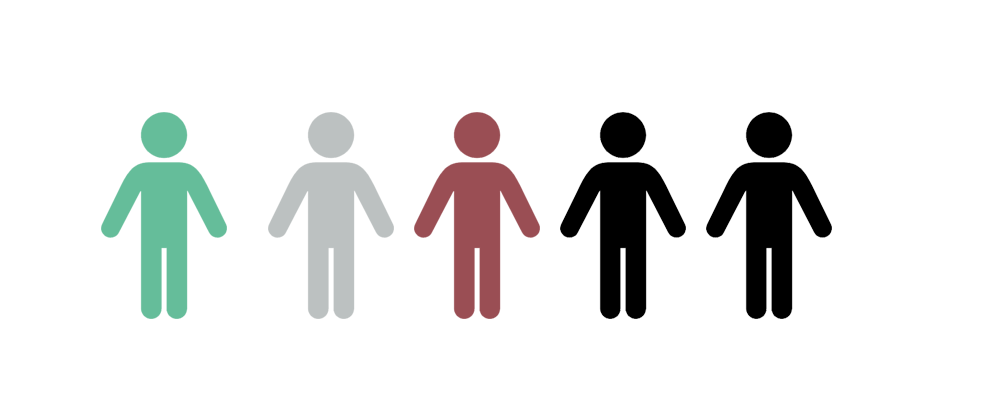 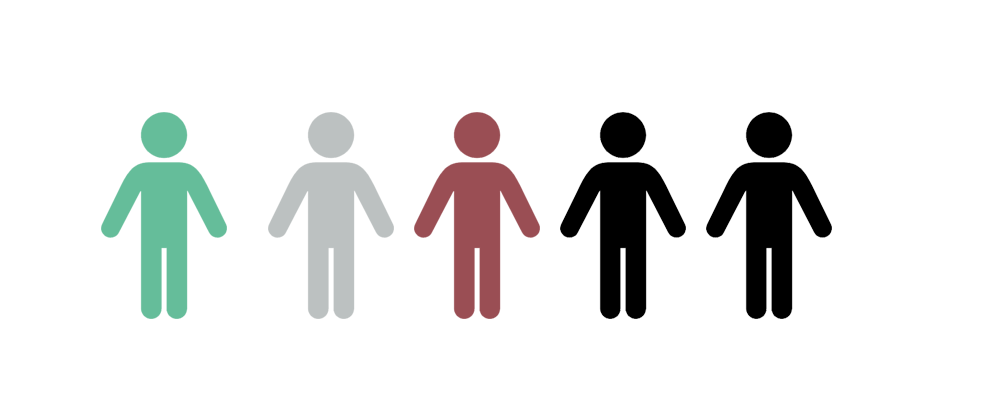 3
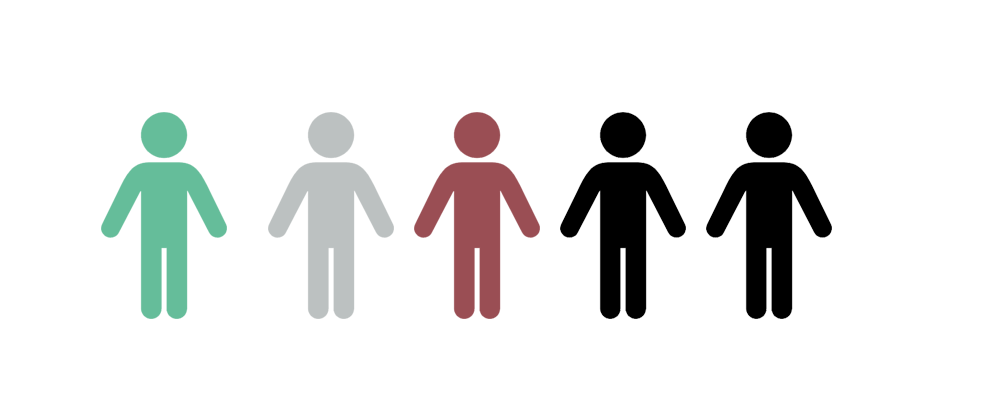 1
2
3
4
Measure people
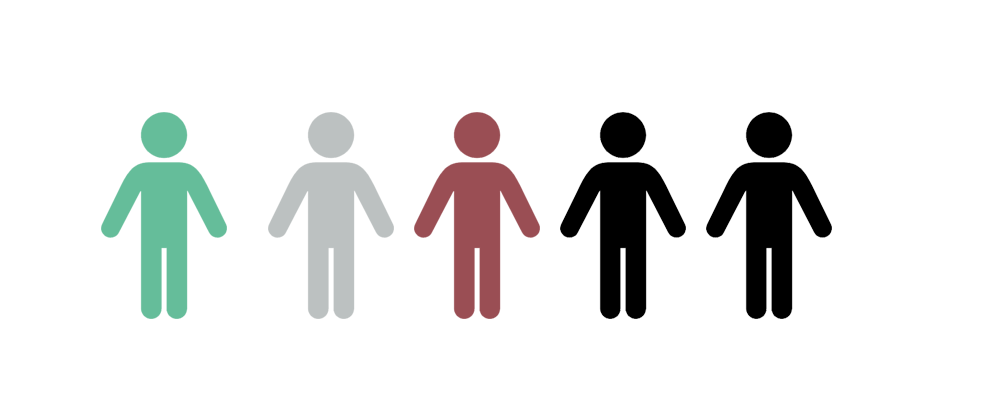 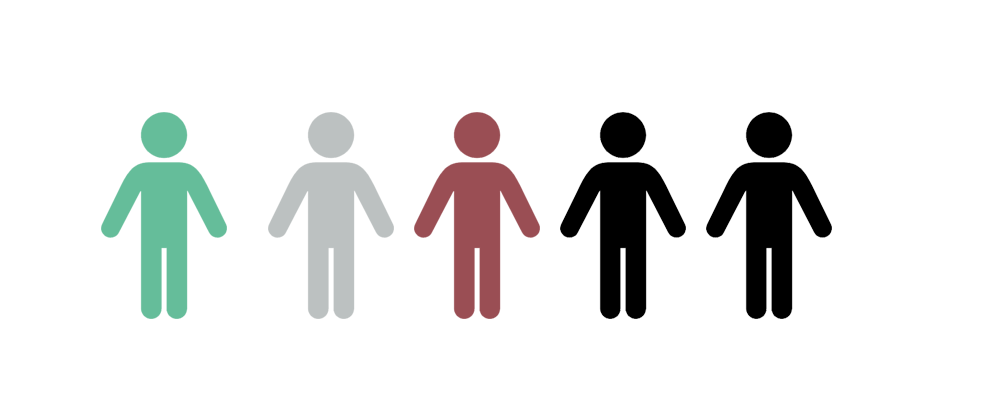 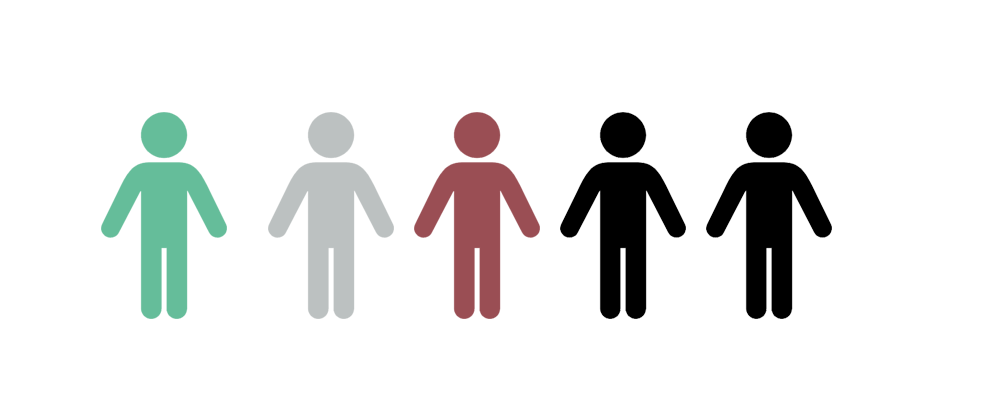 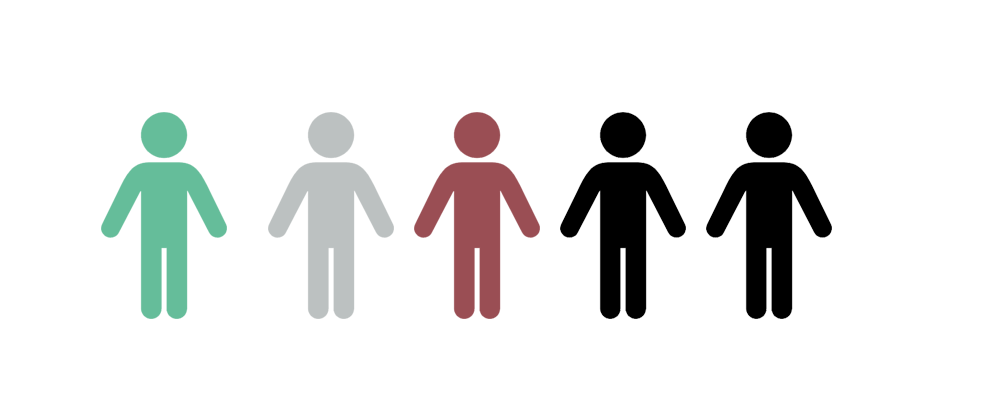 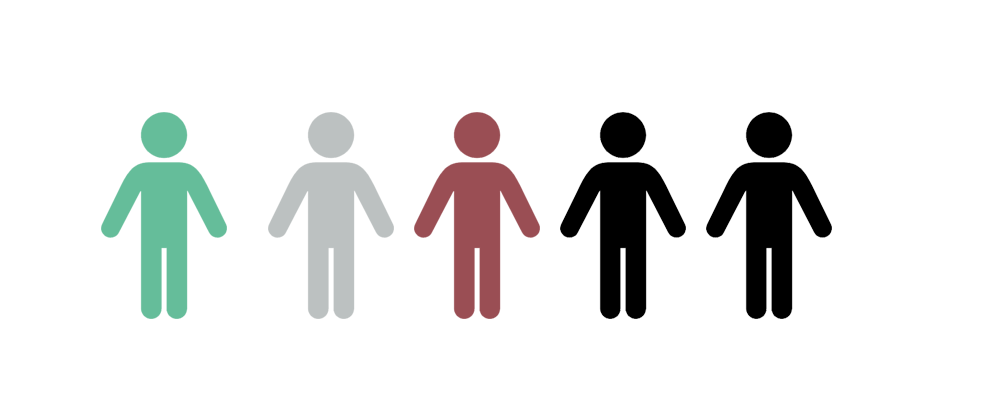 1
1
2
3
4
Measure people
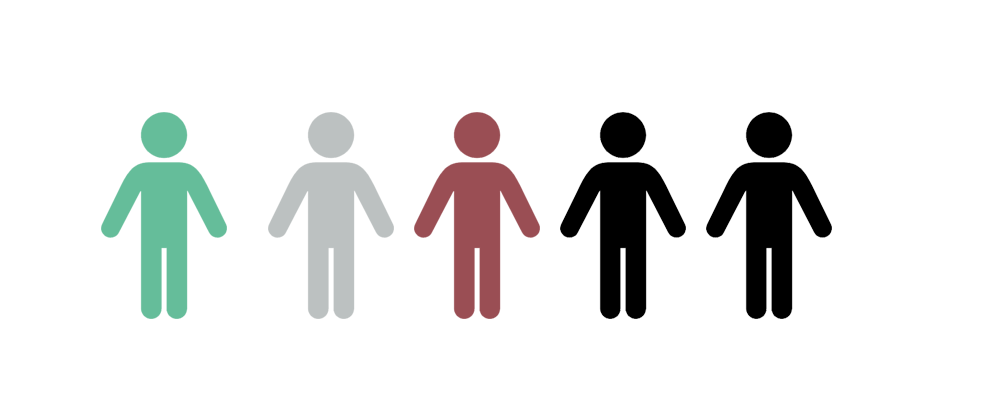 No unit
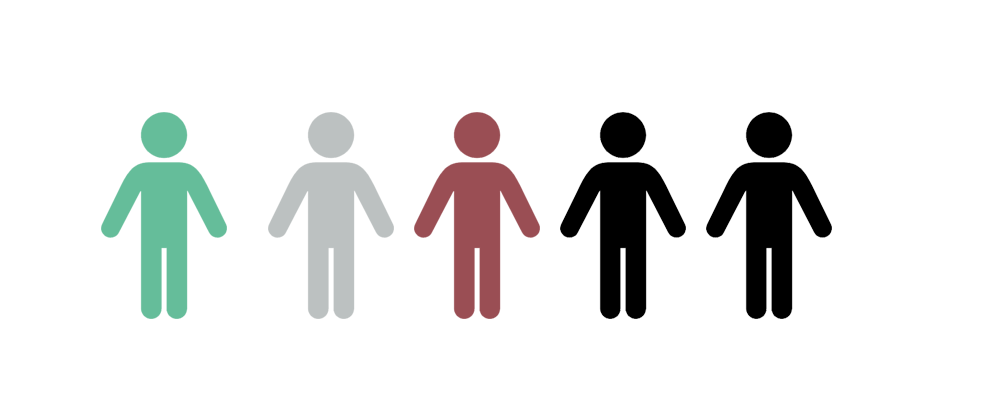 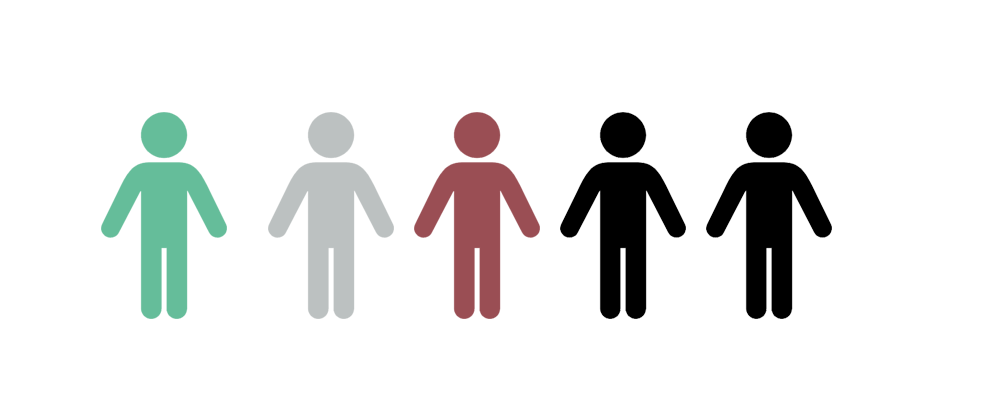 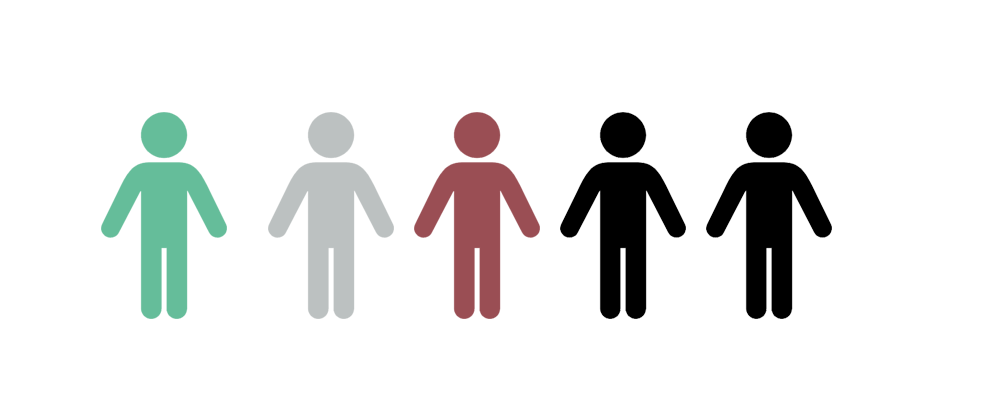 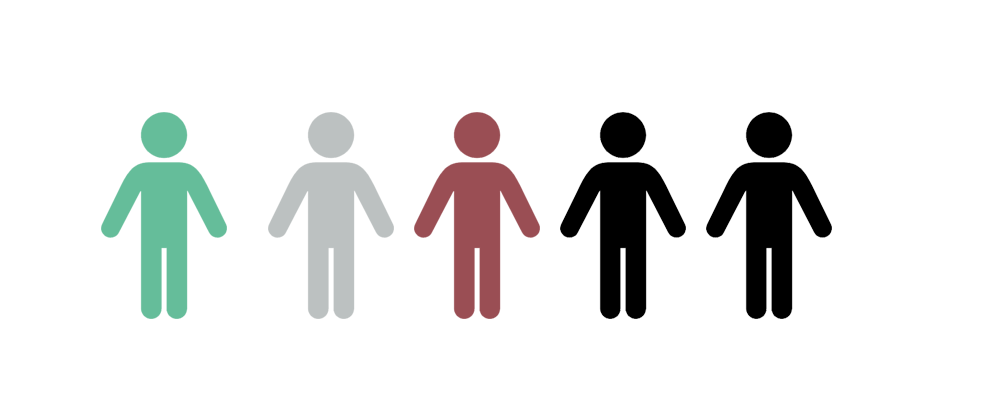 1
1
2
3
4
1
2
3
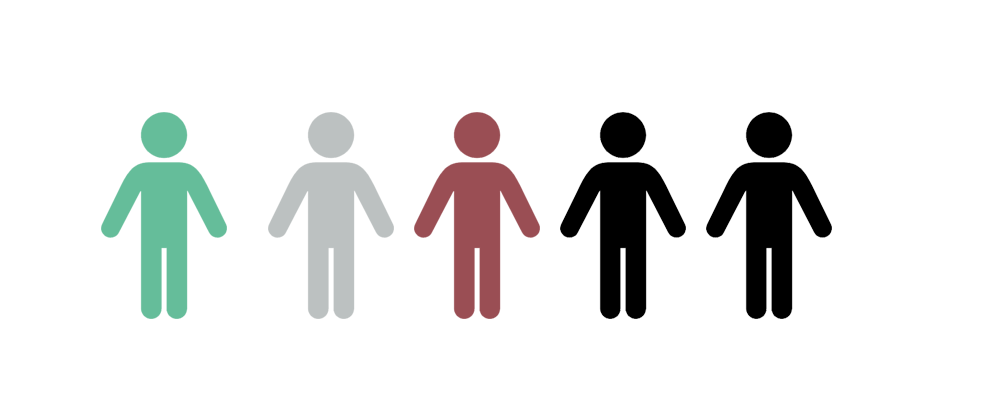 Green
scale
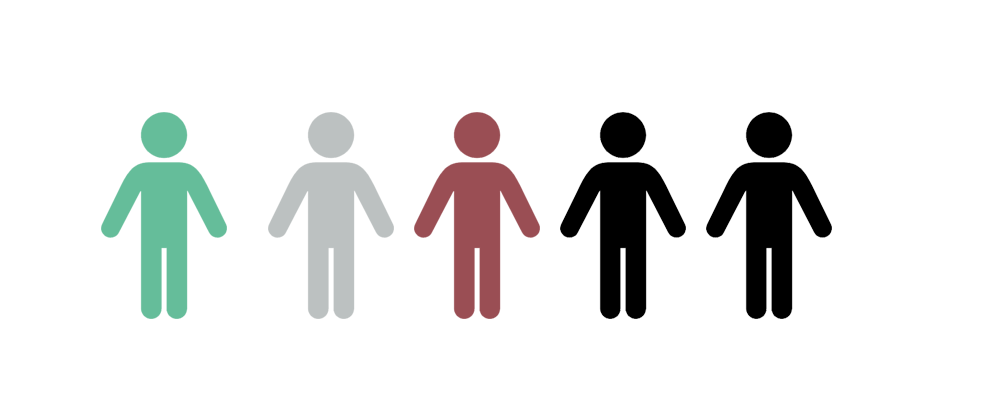 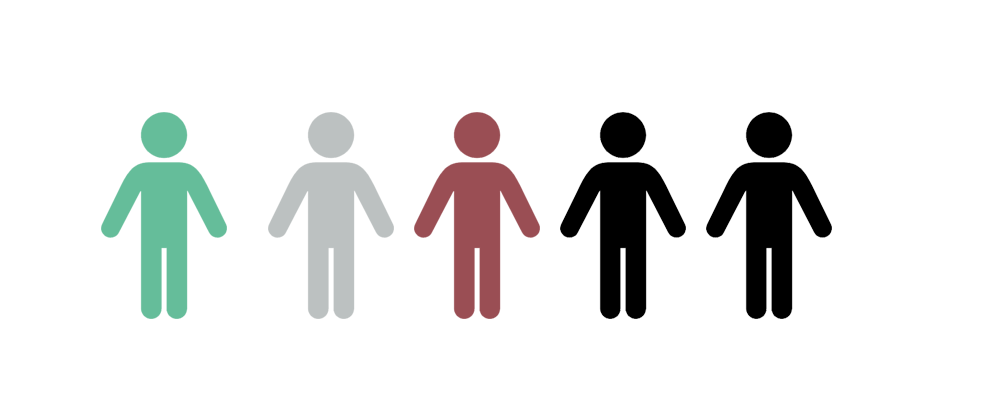 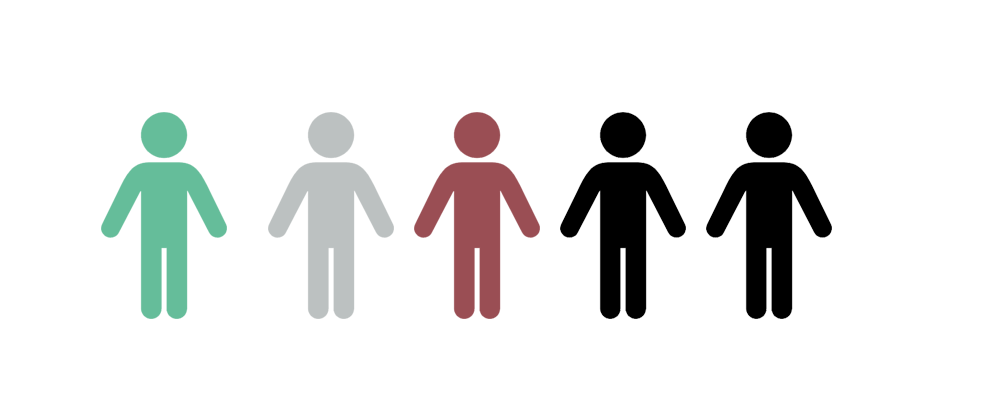 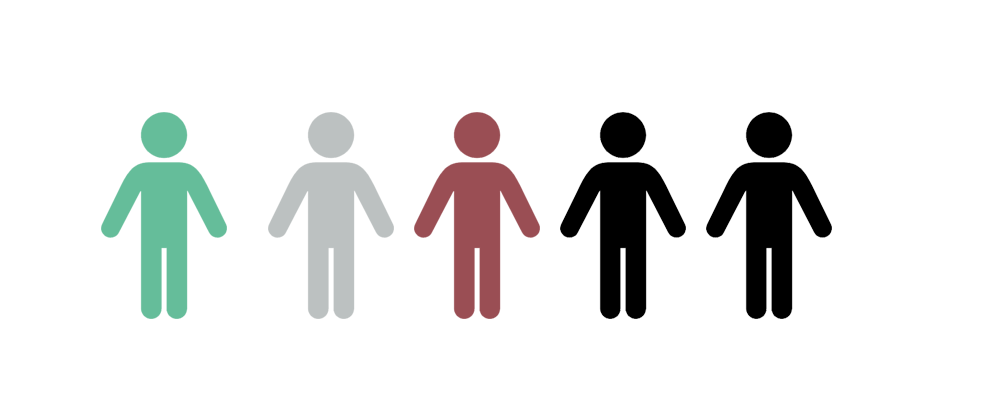 Red
scale
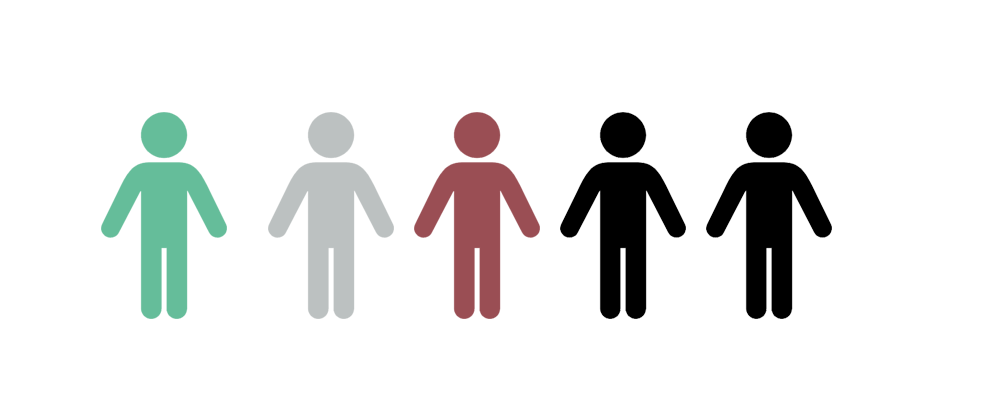 1
2
3
1
2
3
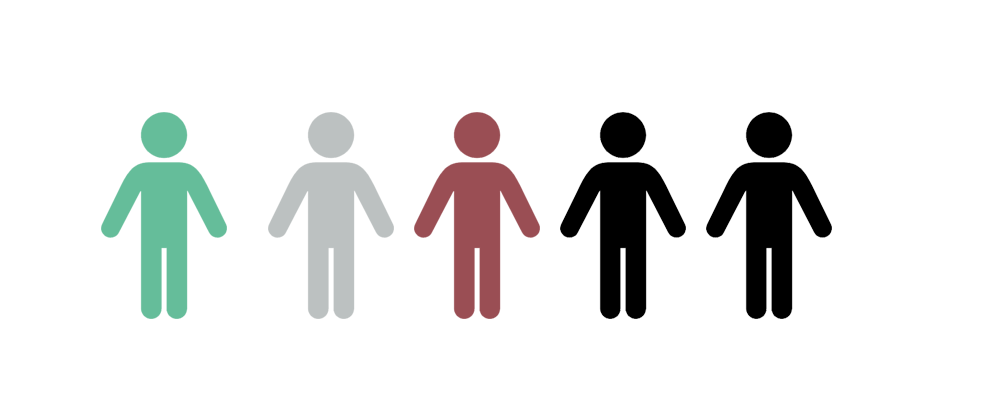 Green
scale
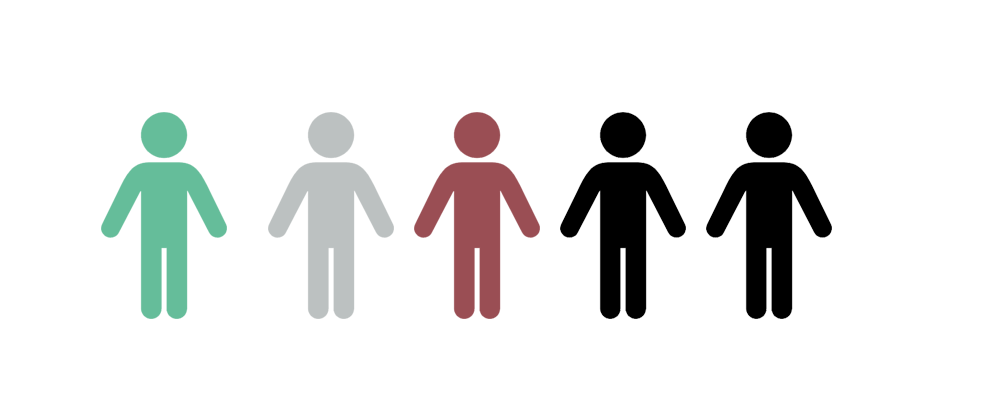 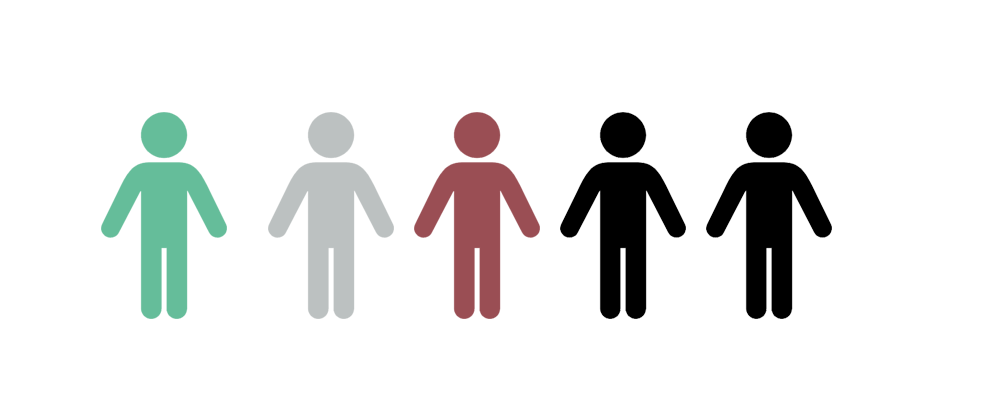 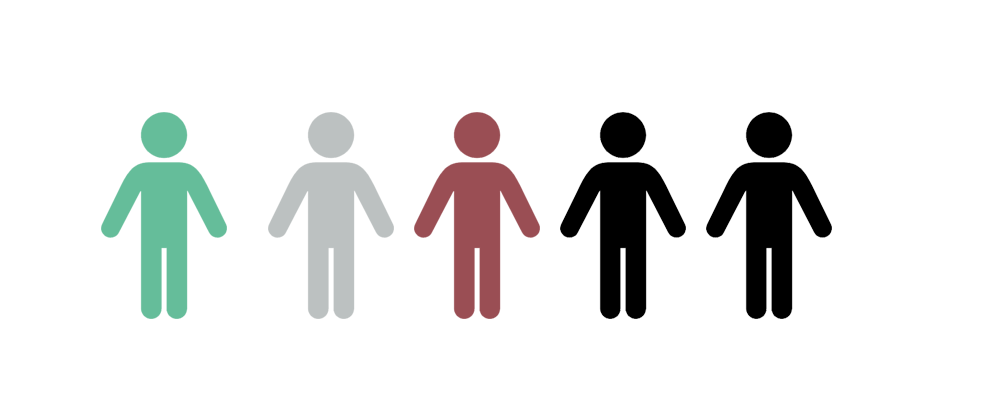 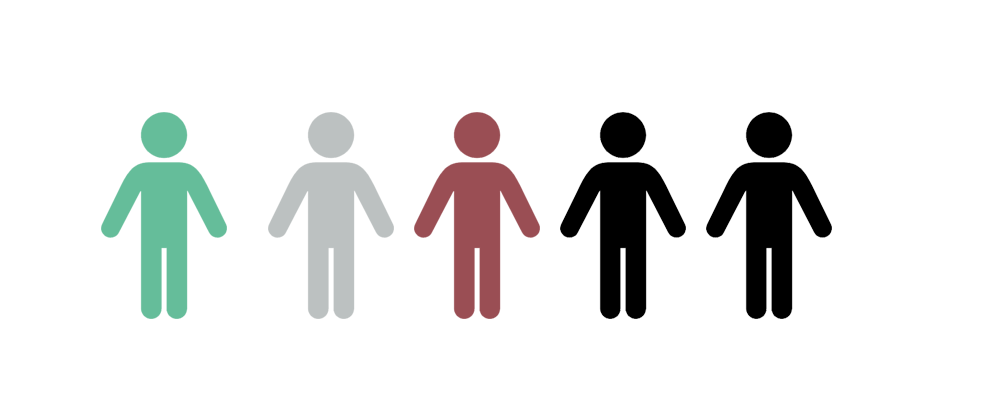 Red
scale
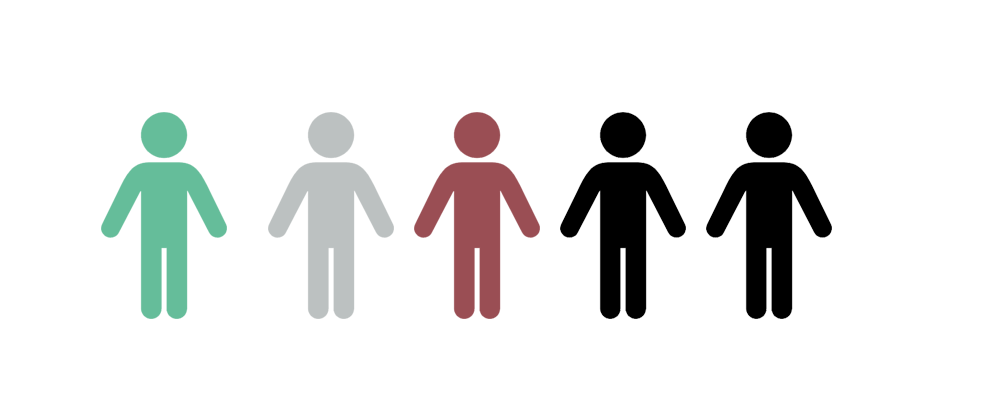 1
2
3
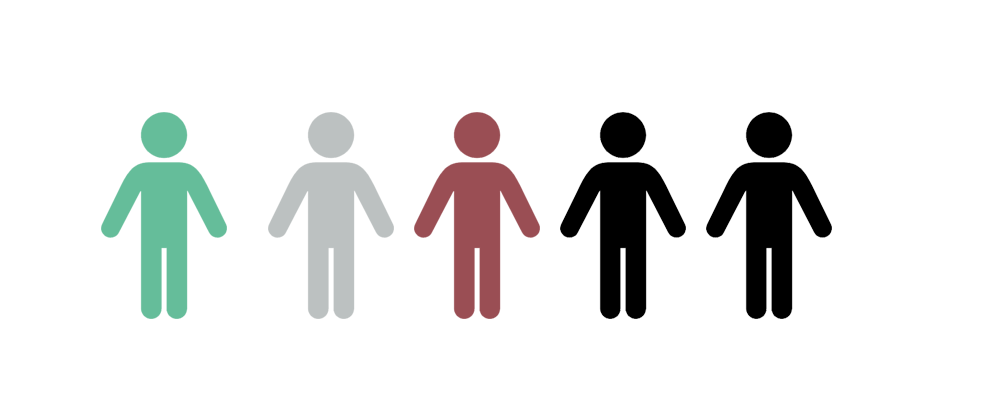 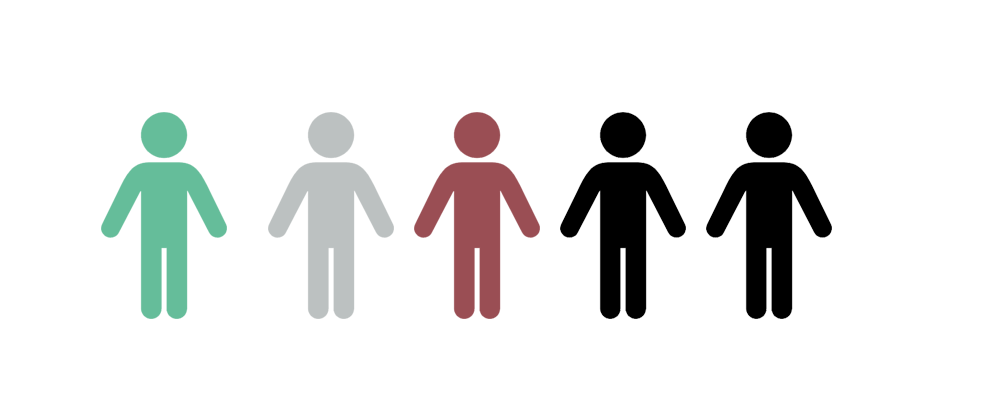 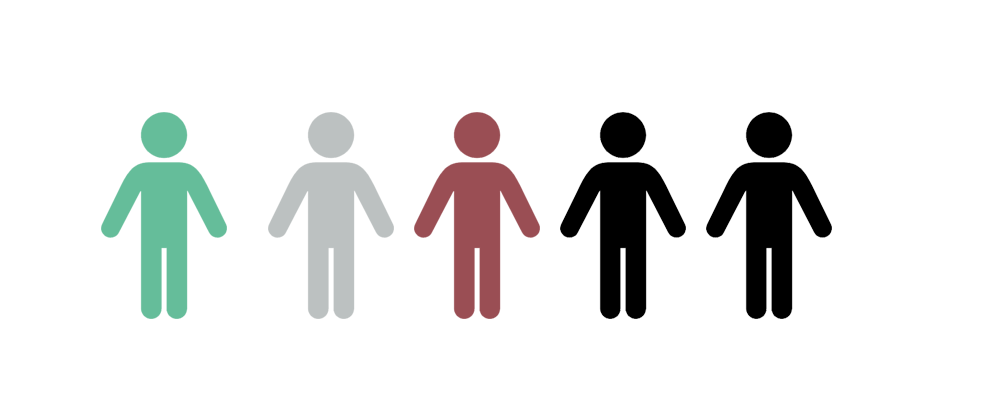 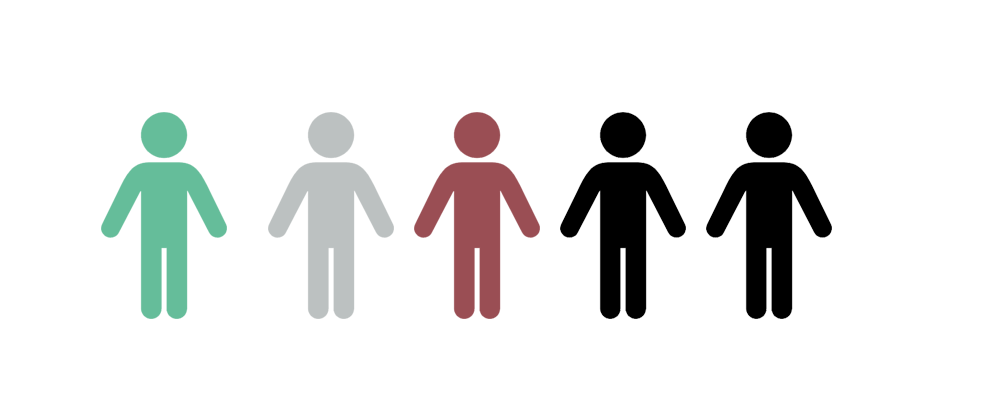 1
2
3
4
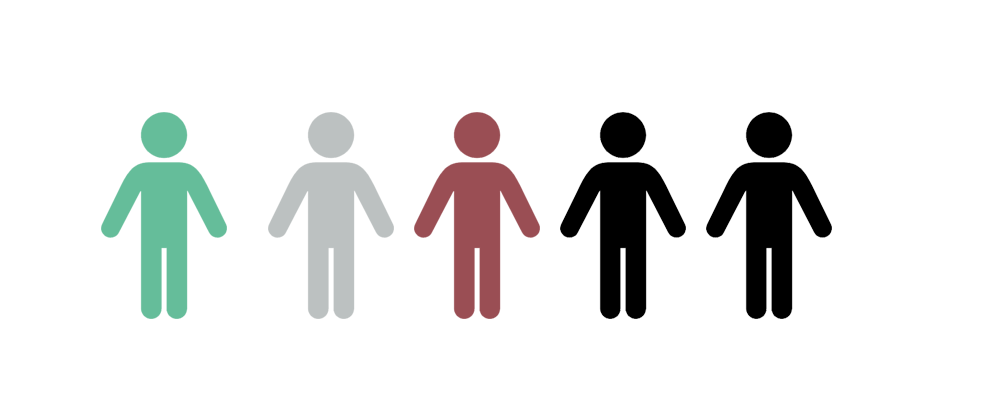 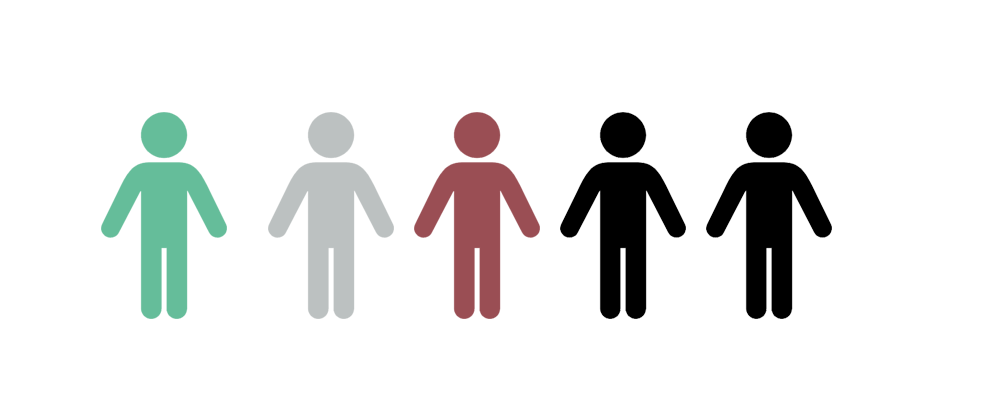 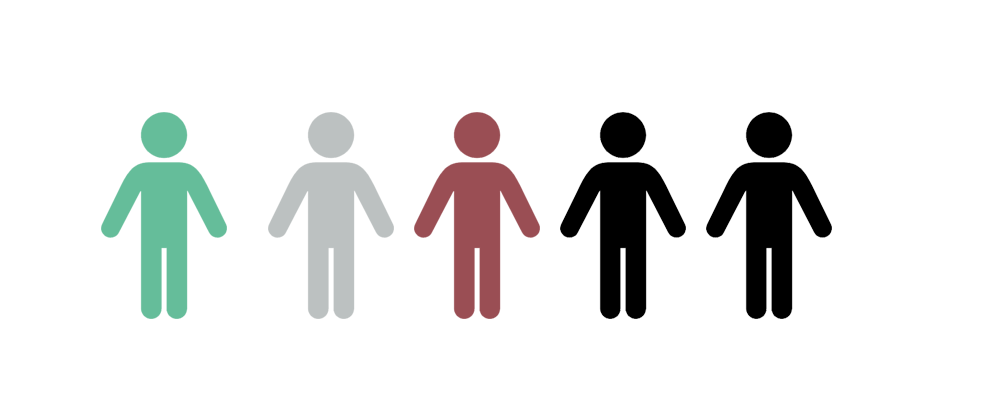 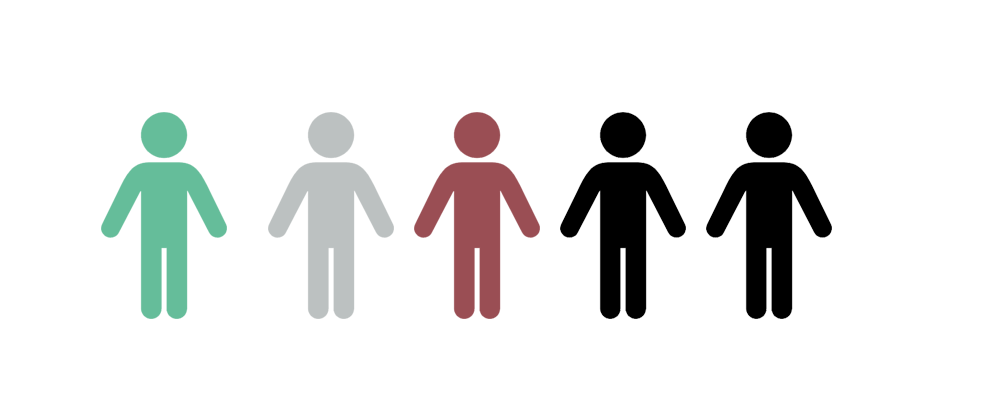 1
2
3
4
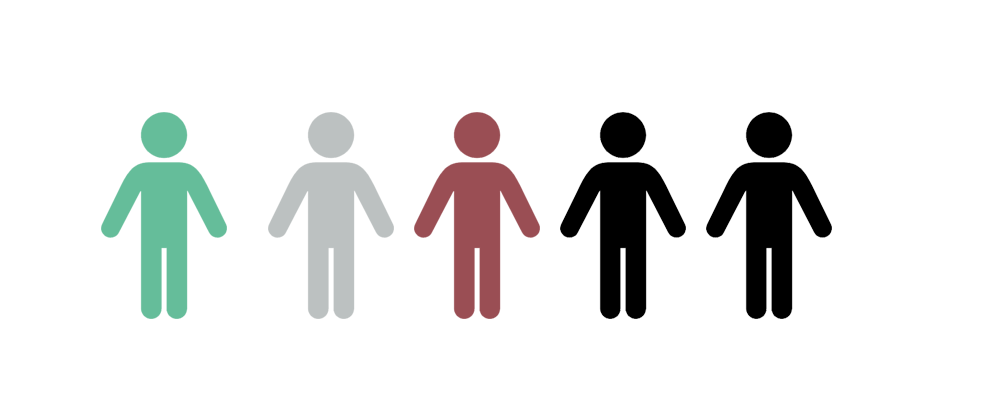 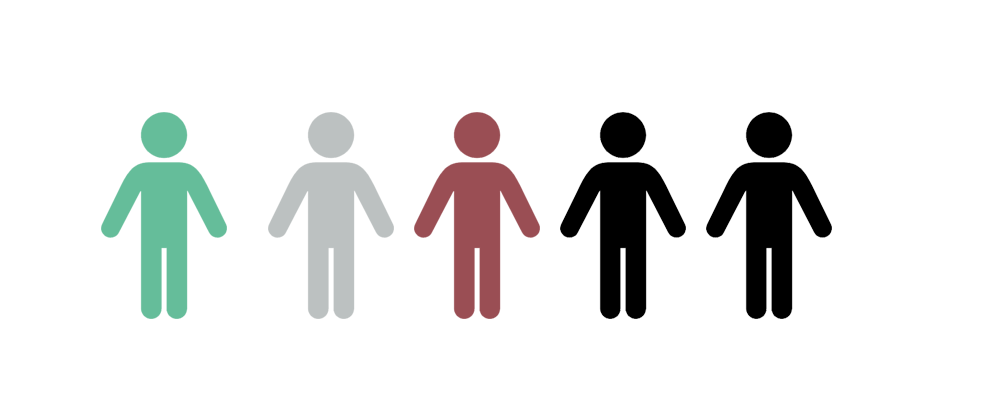 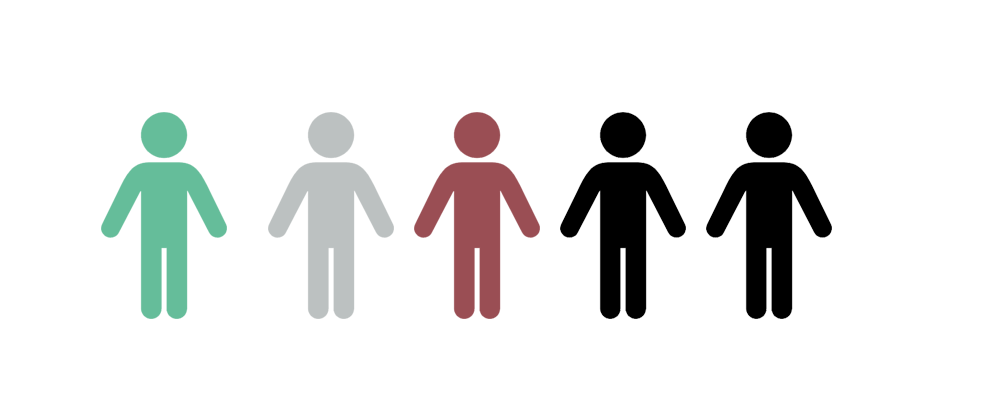 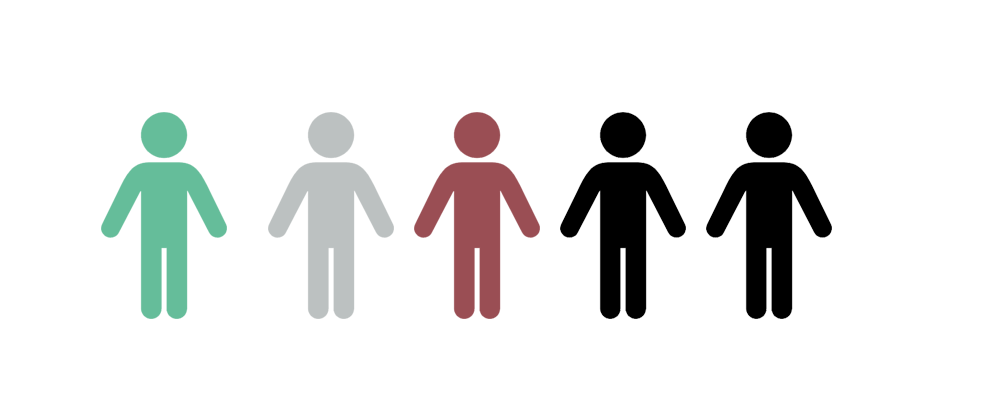 1
2
3
4
1
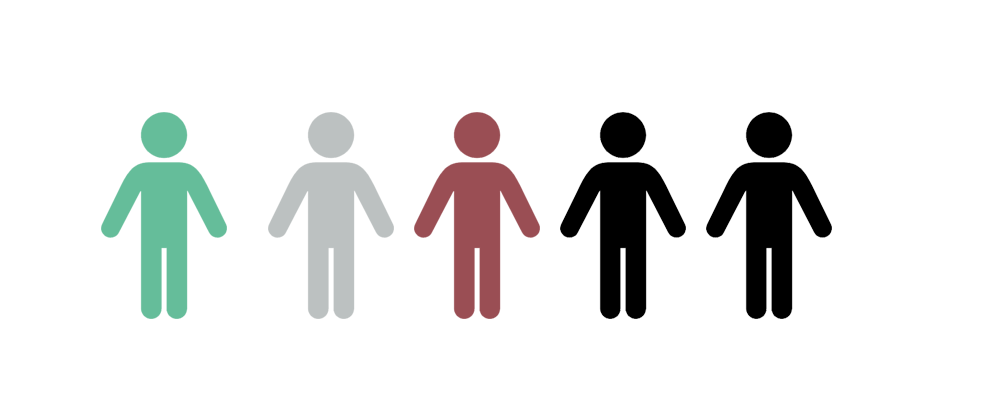 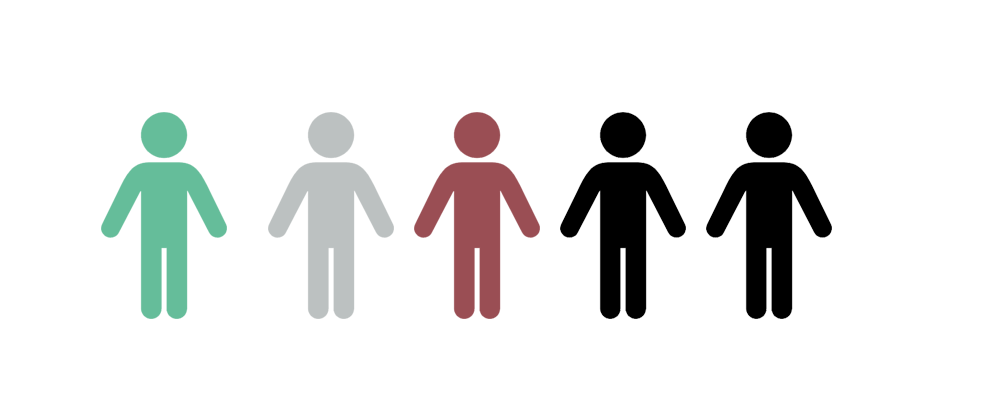 1
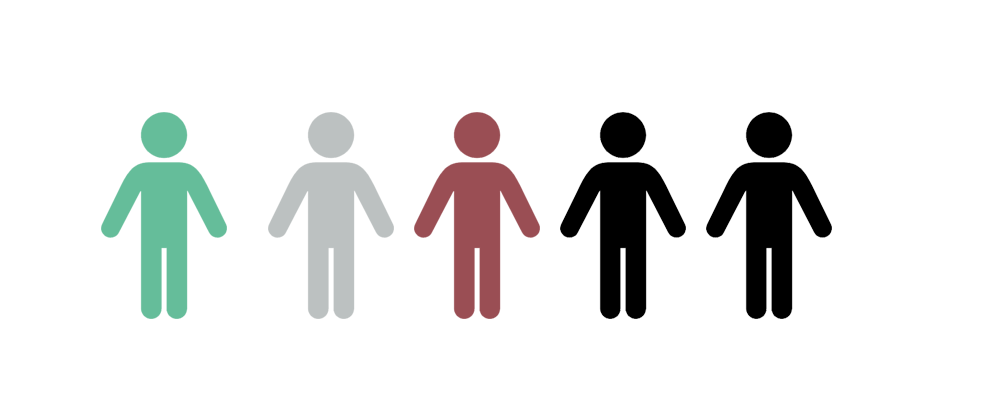 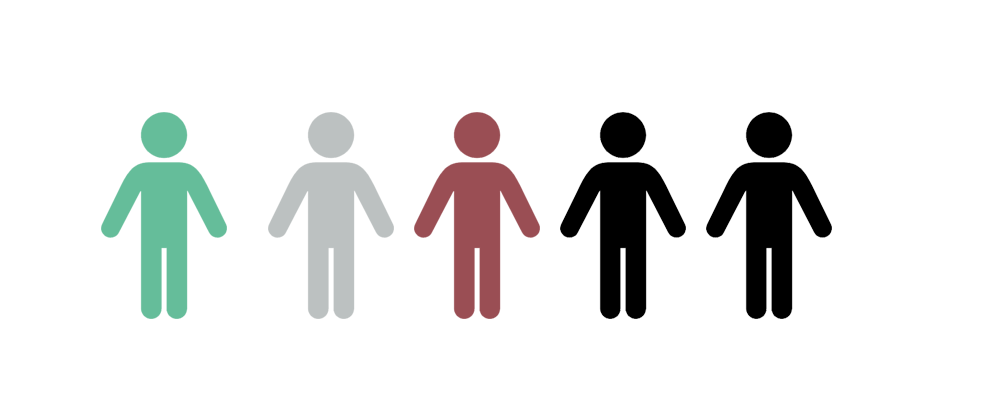 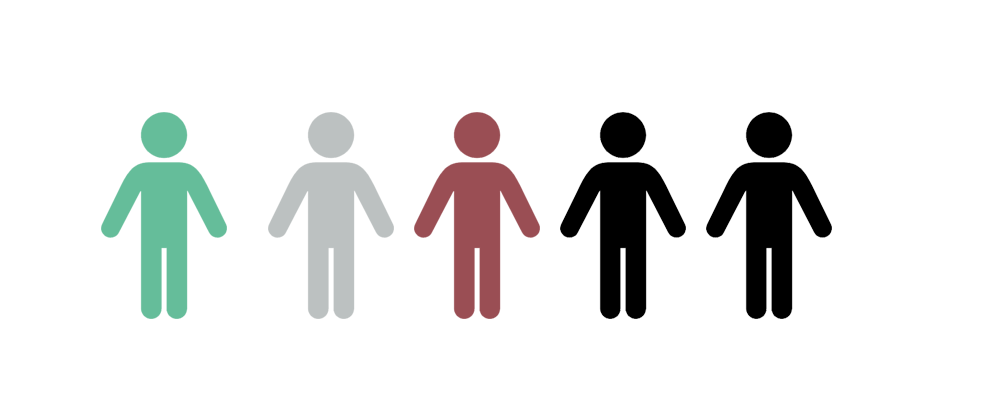 1
2
3
4
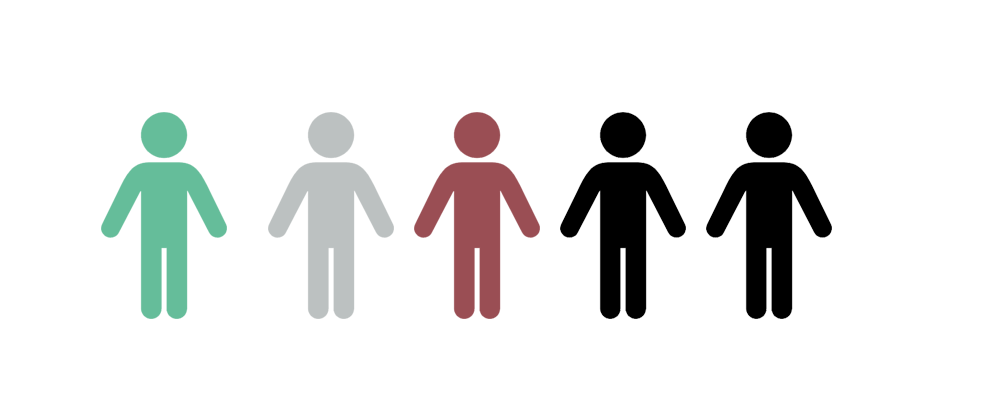 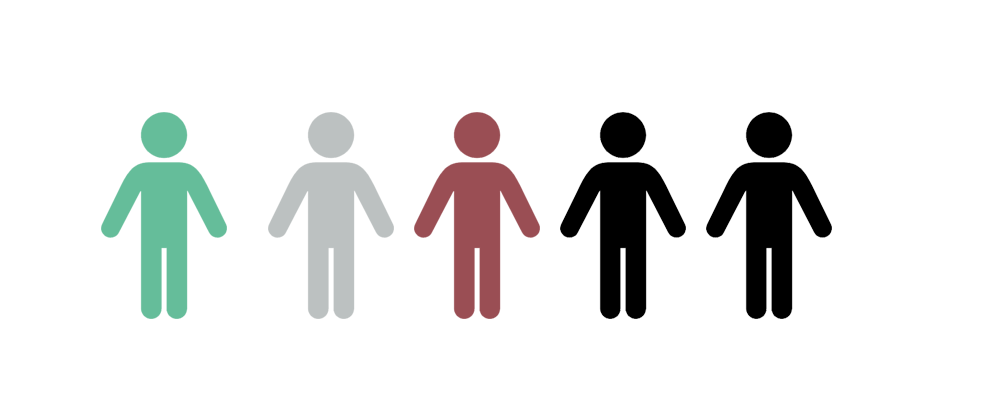 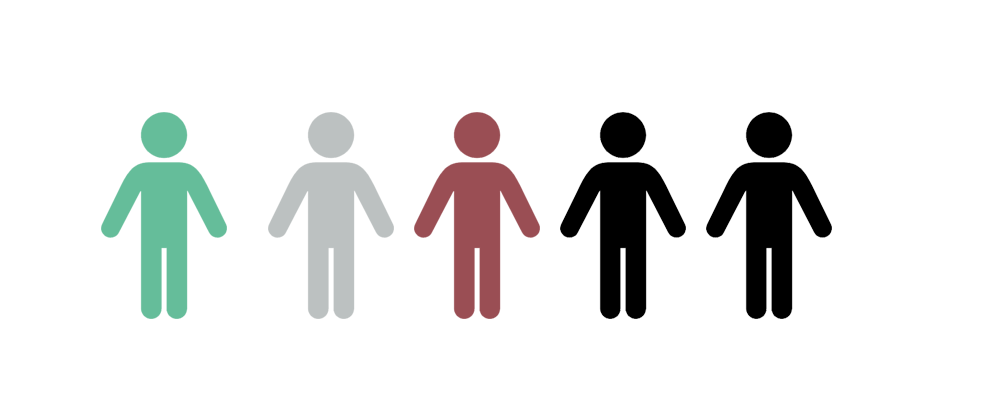 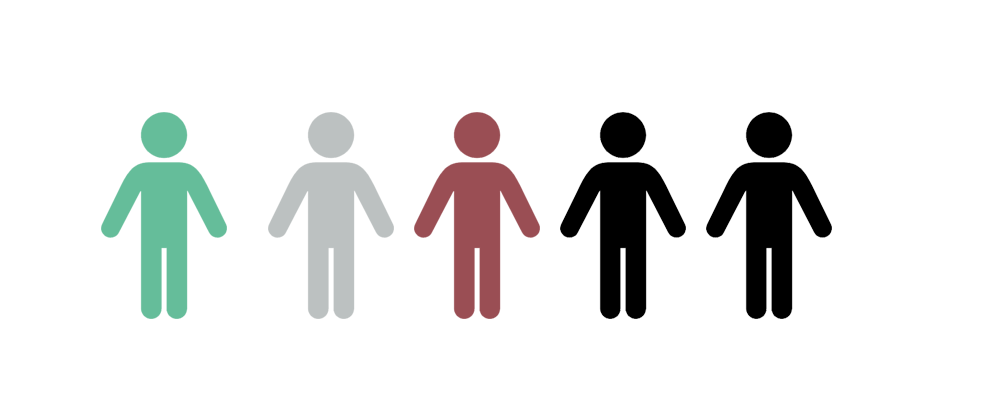 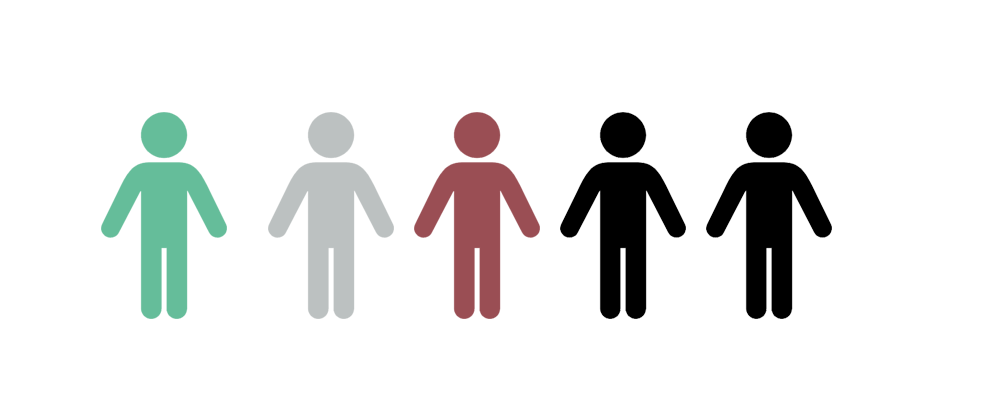 1
2
3
4
3
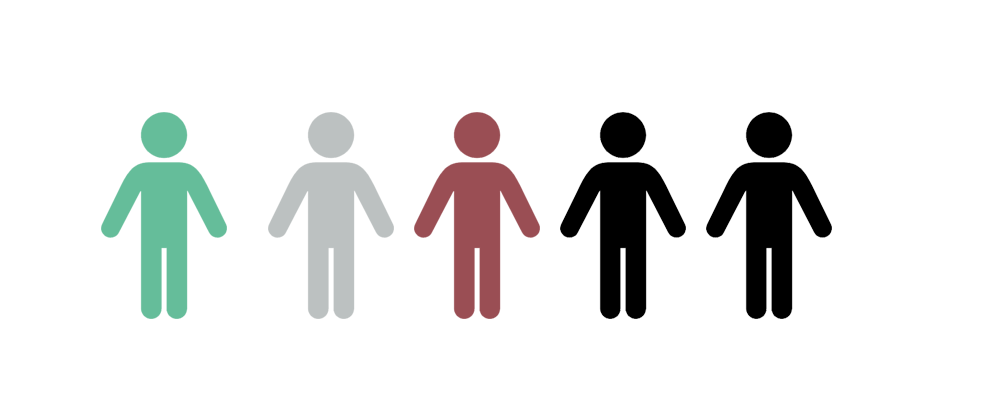 2
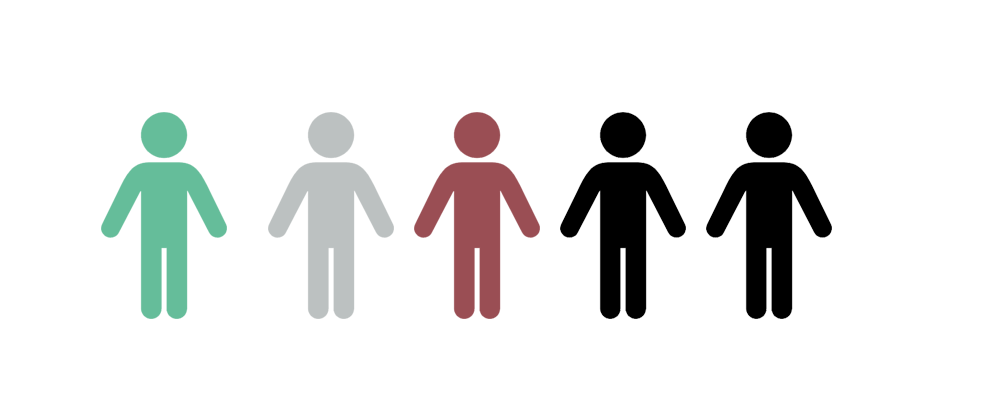 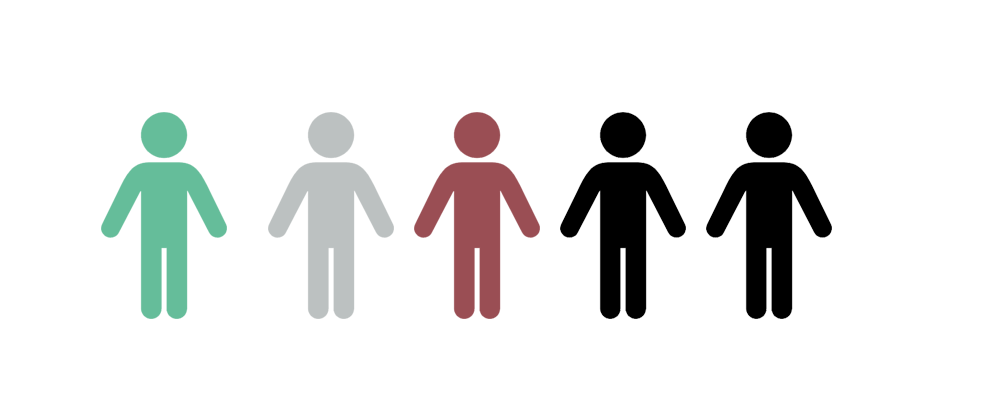 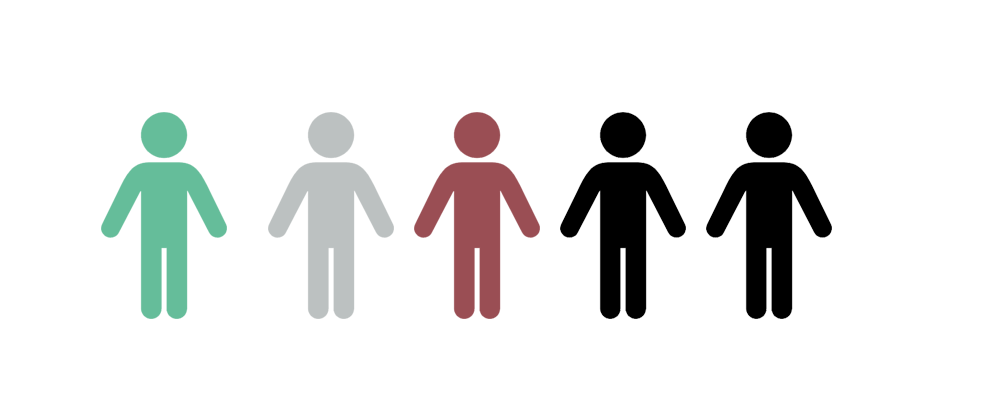 1
2
3
4
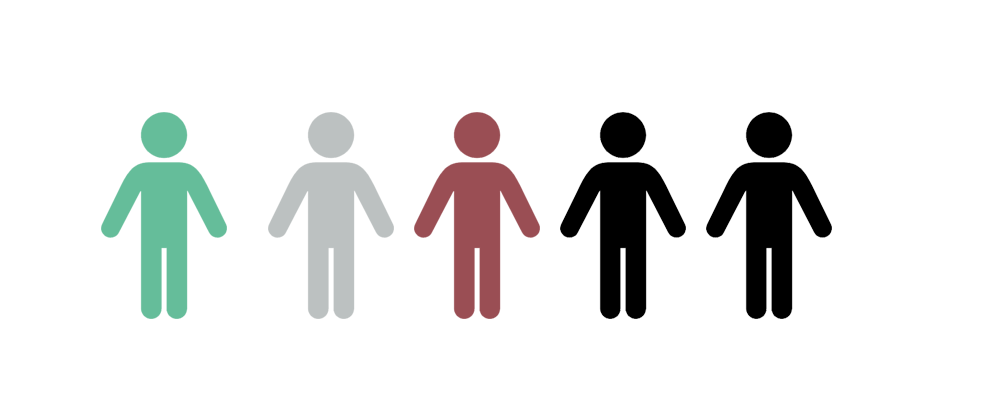 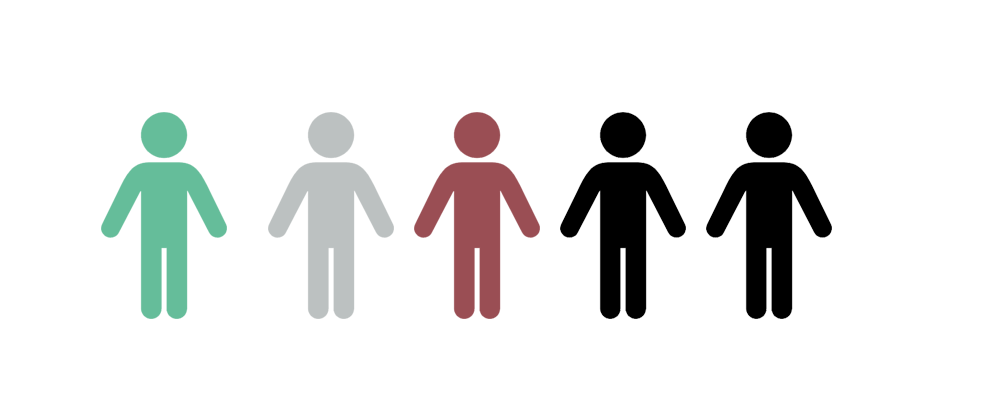 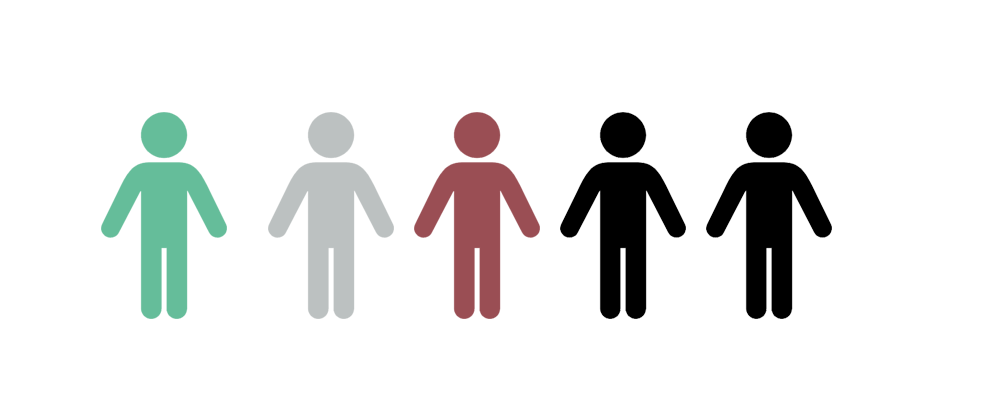 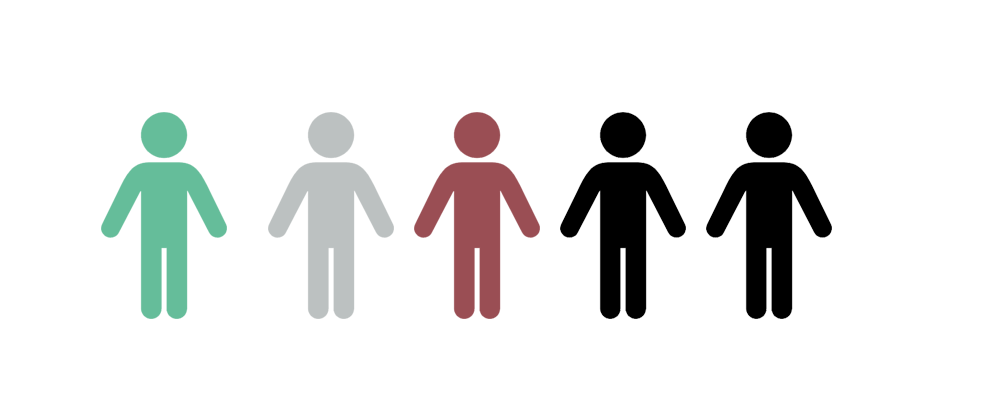 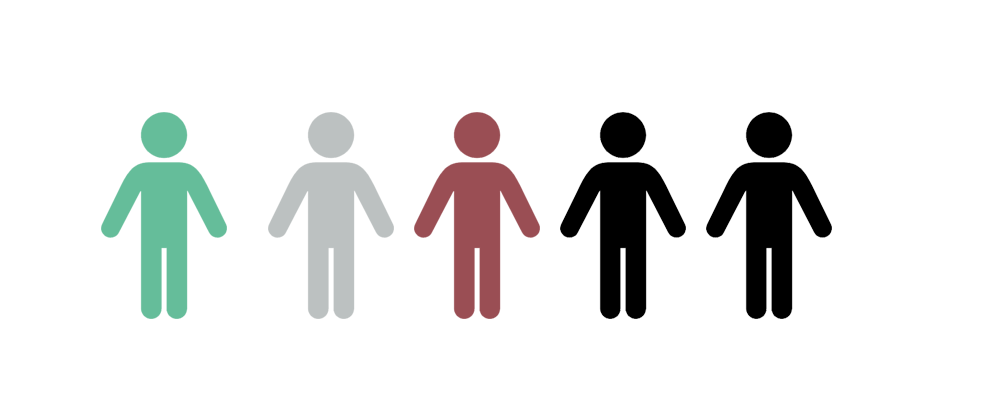 1
2
3
4
4
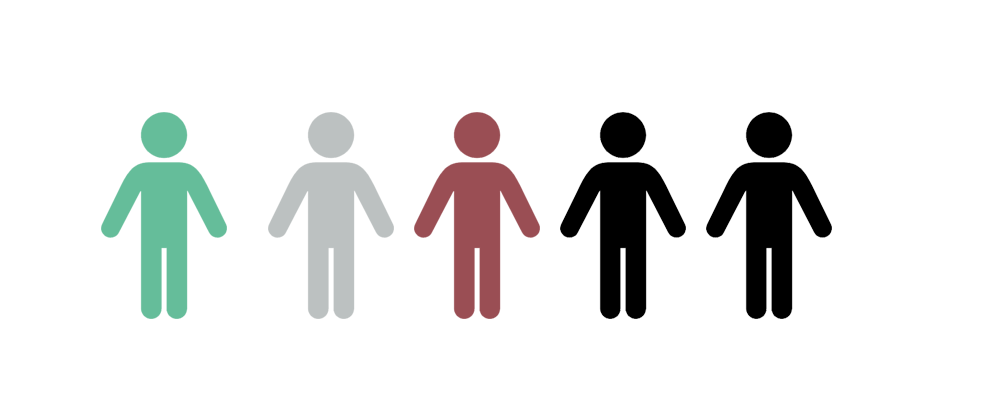 4
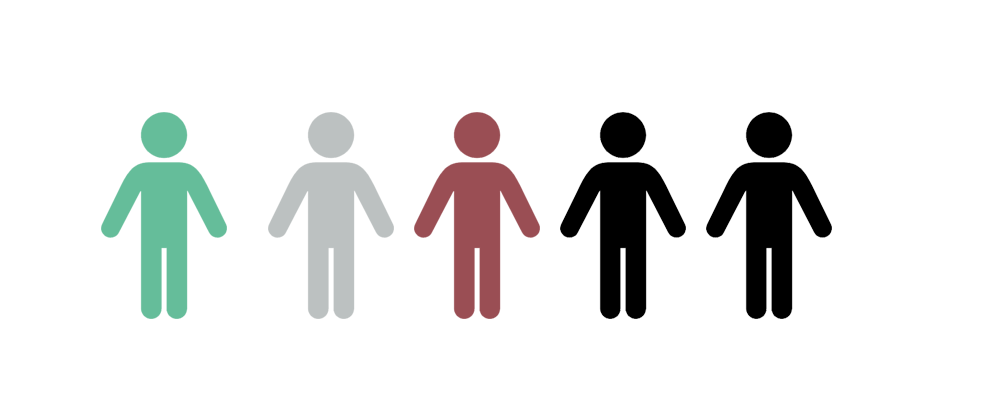 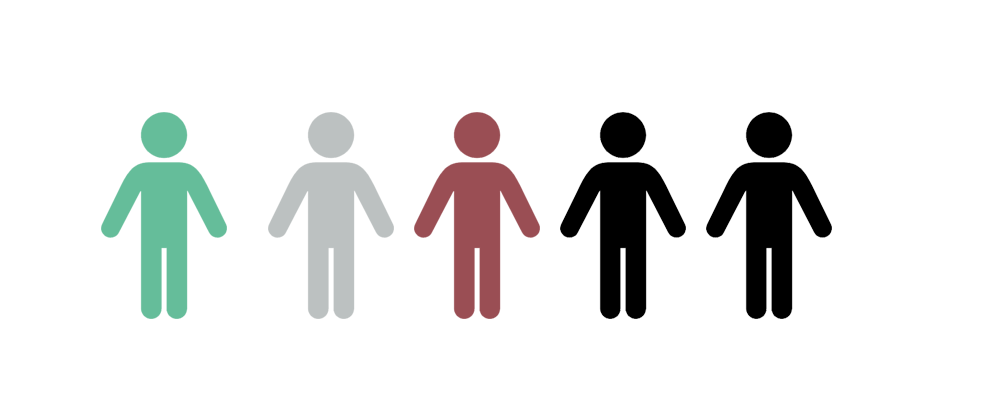 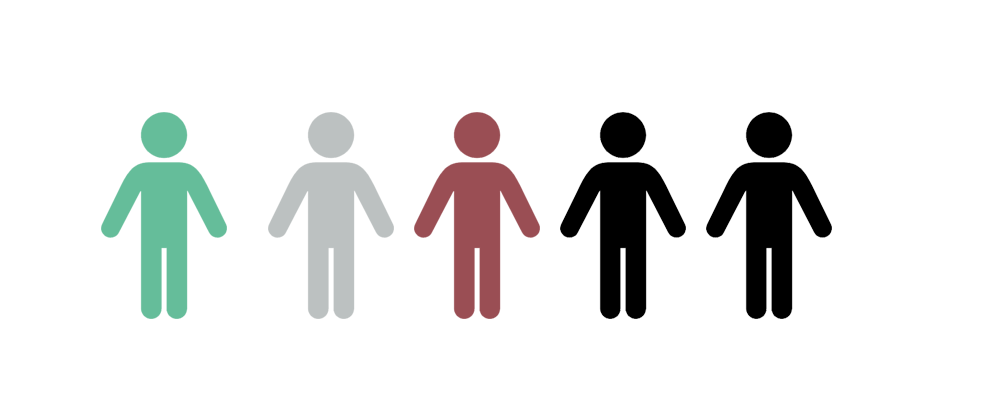 1
2
3
4
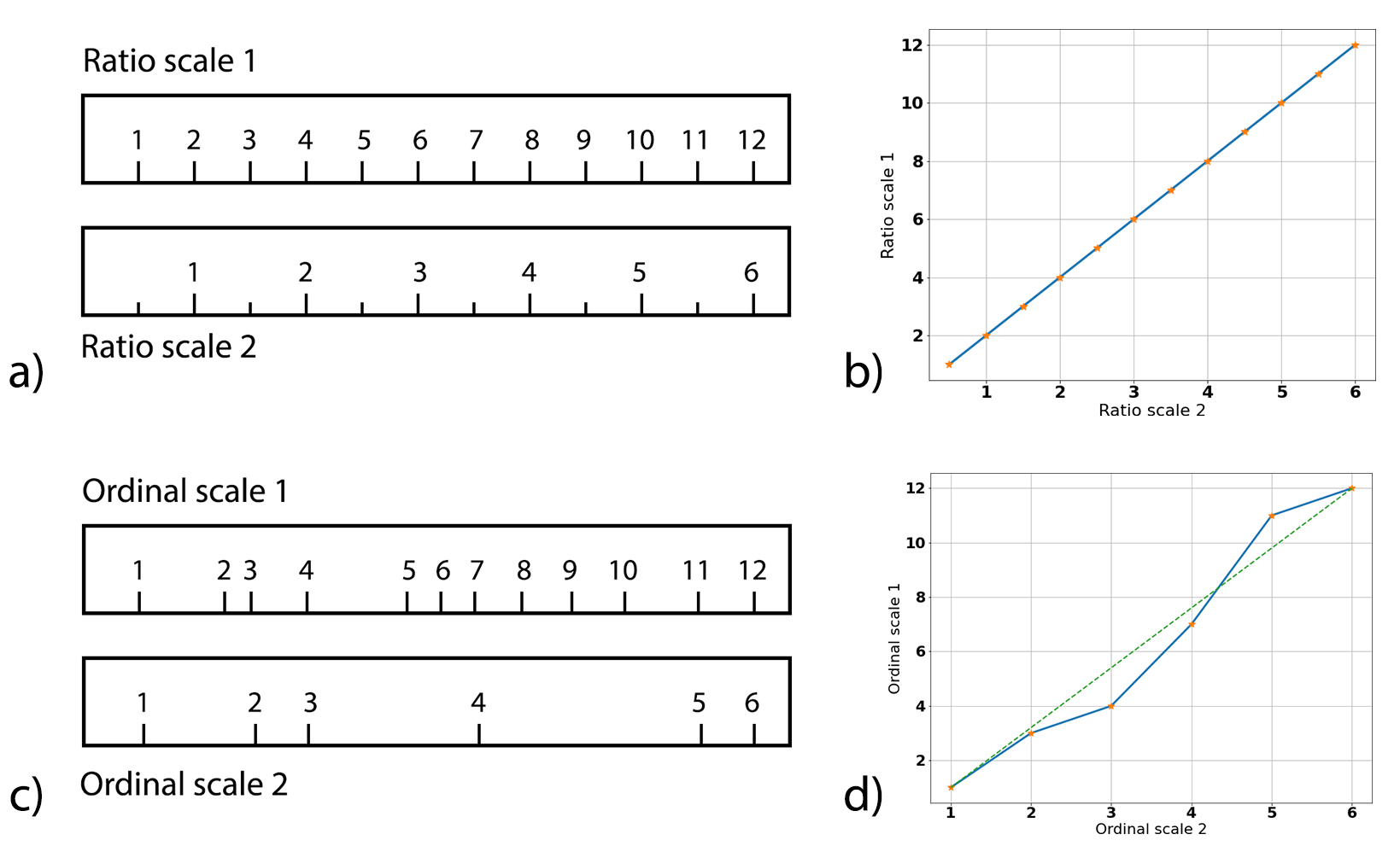 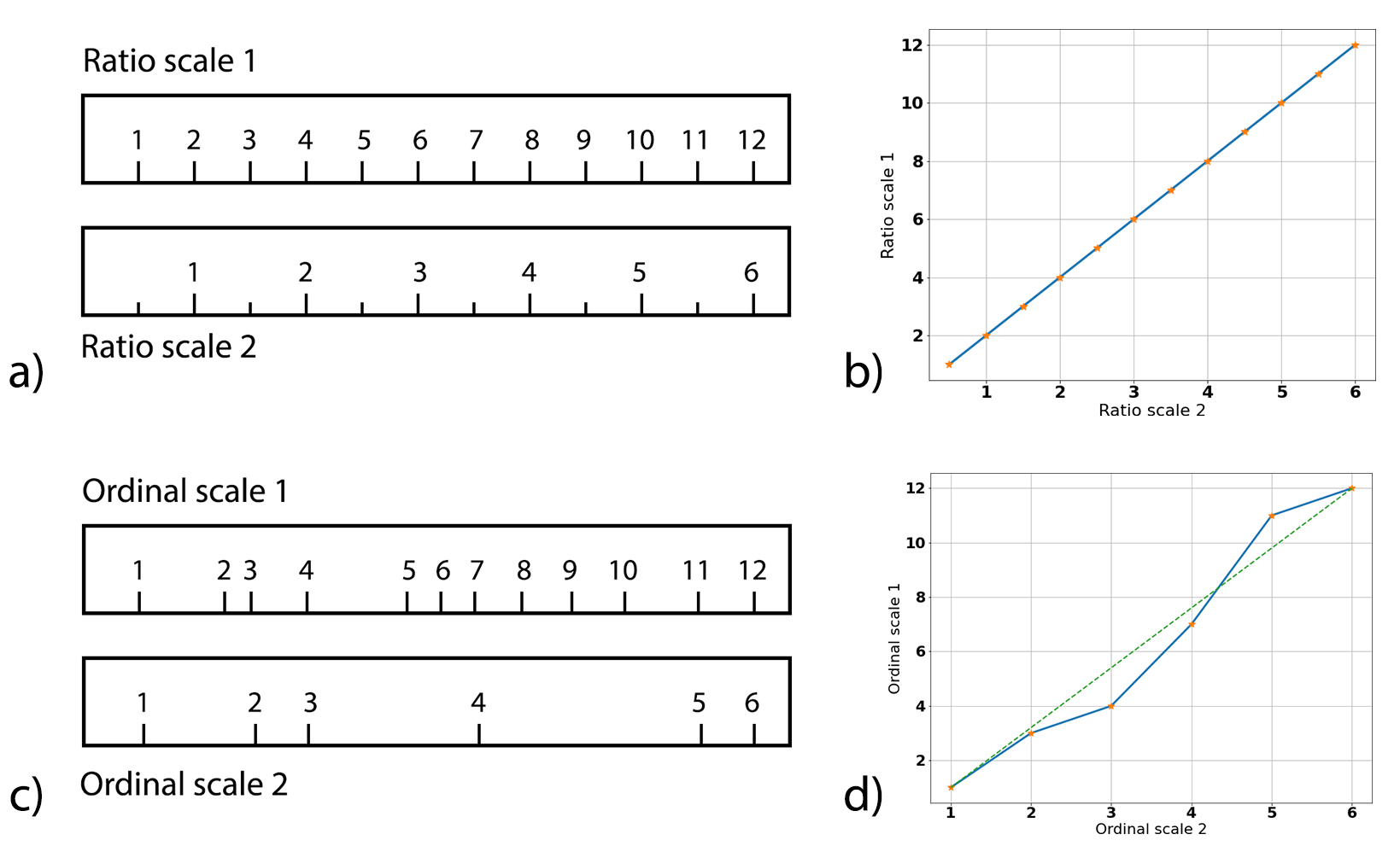 Distortions
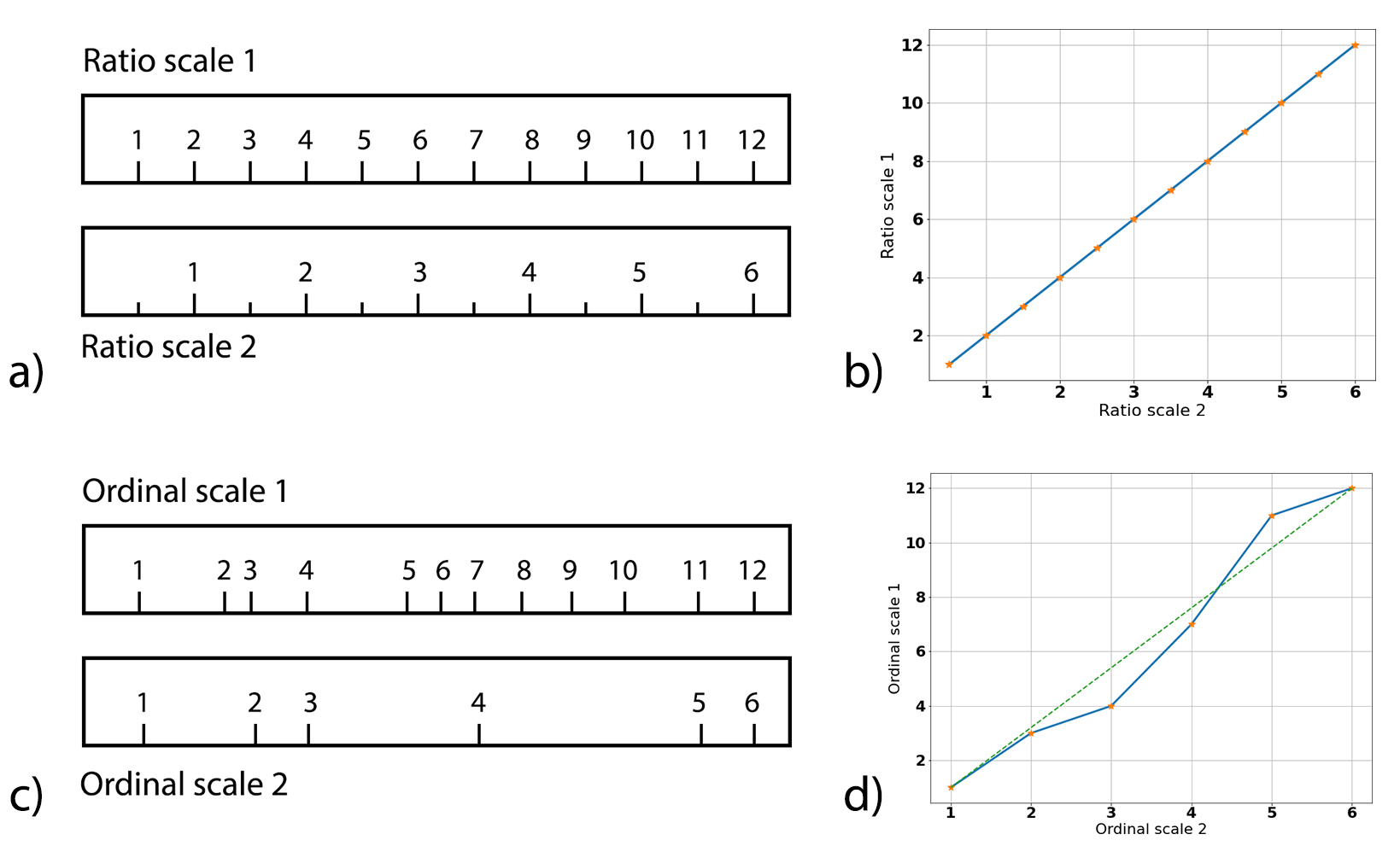 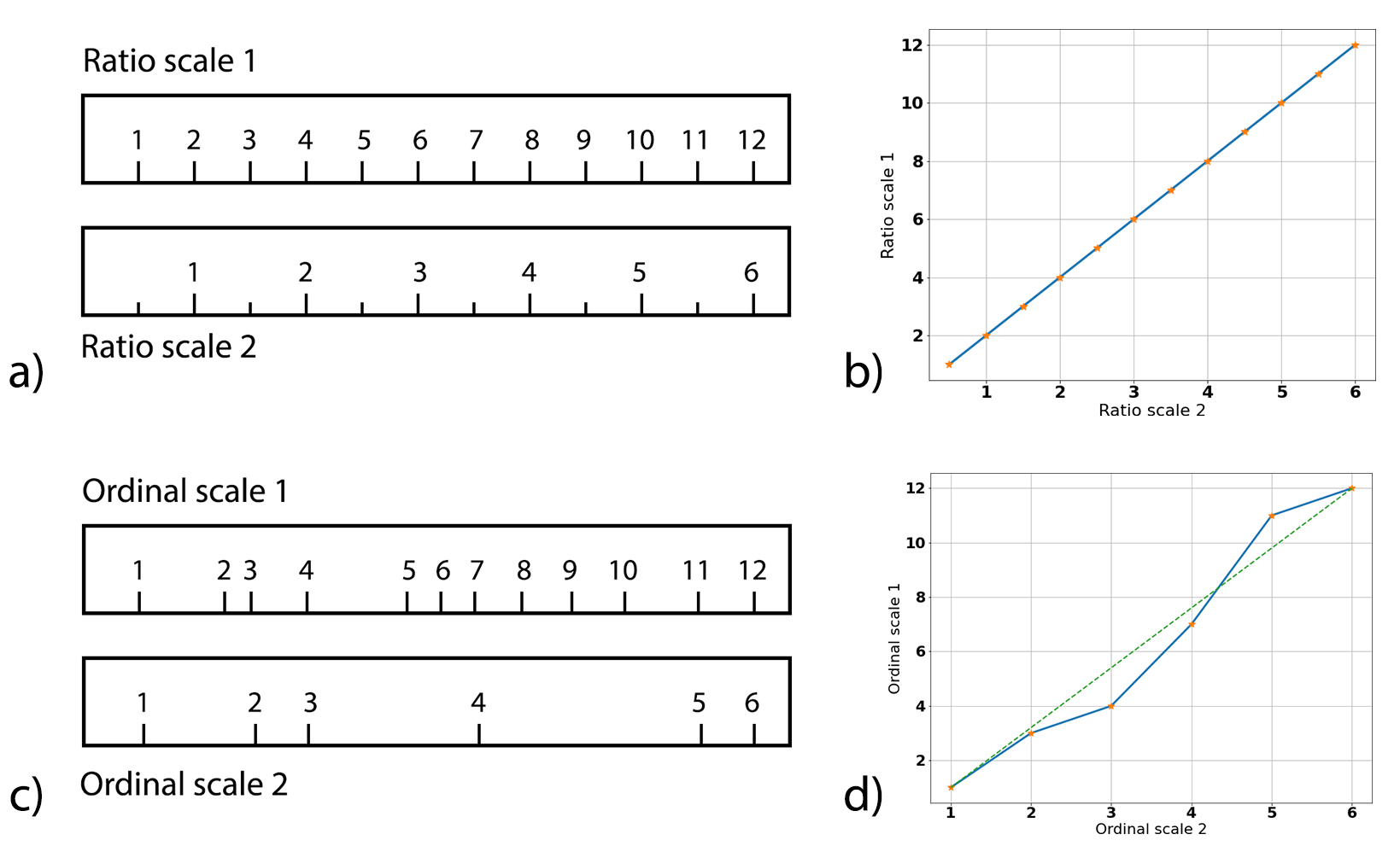 Metaphor
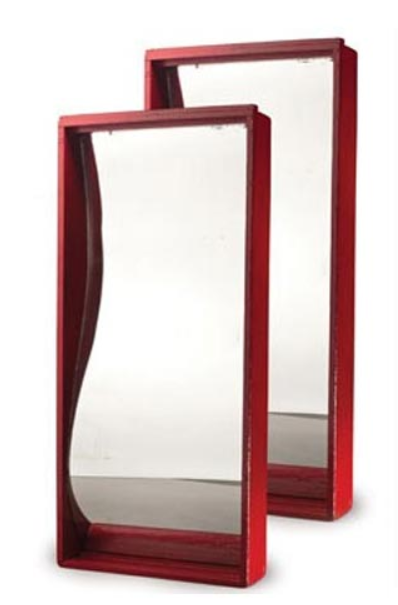 House of mirrors
Like distorted mirrors
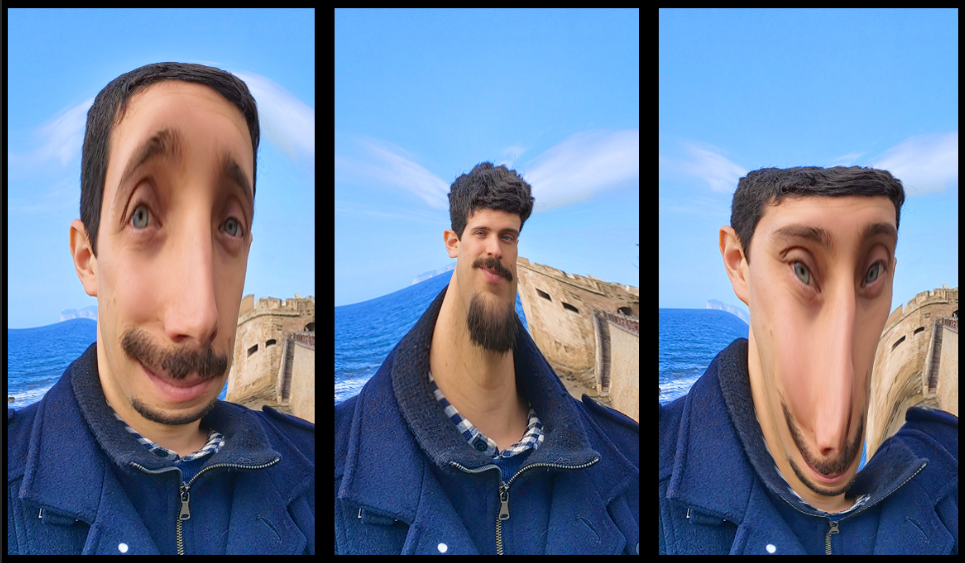 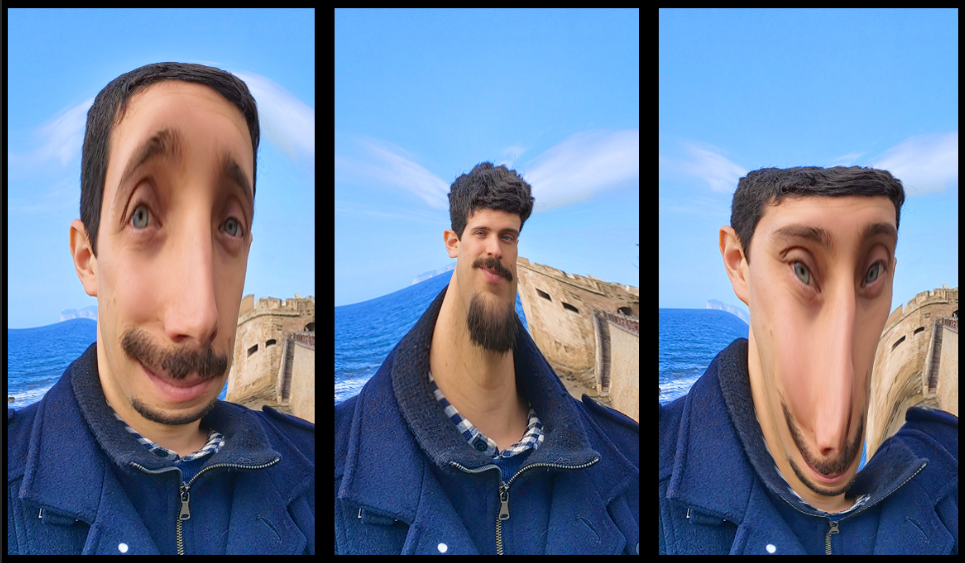 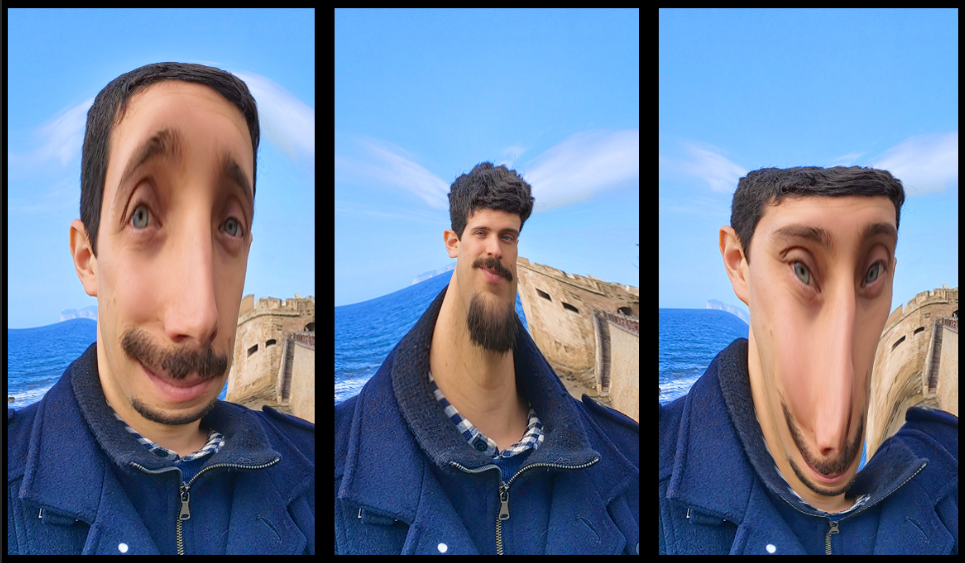 Preserve order
Not proportions
Almost like distorted mirrors
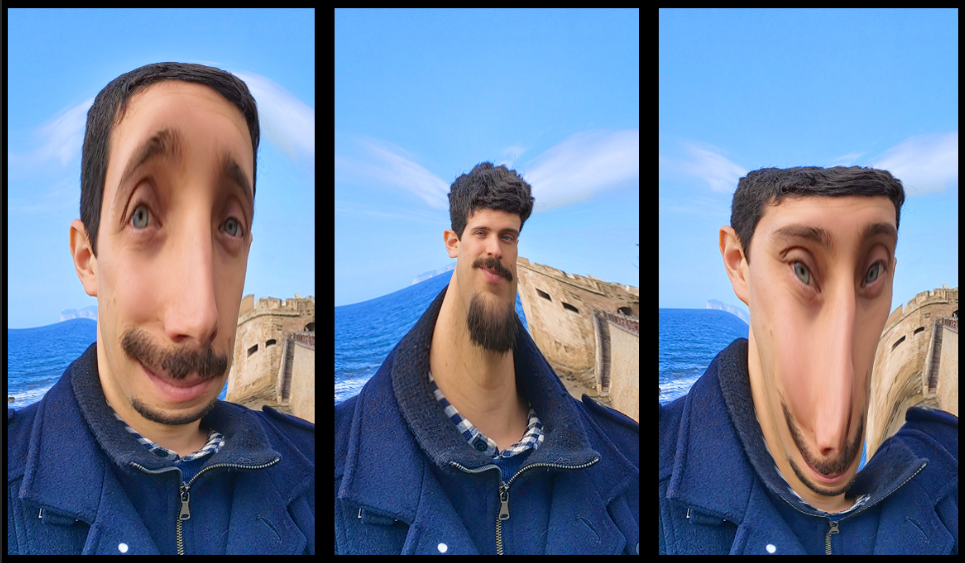 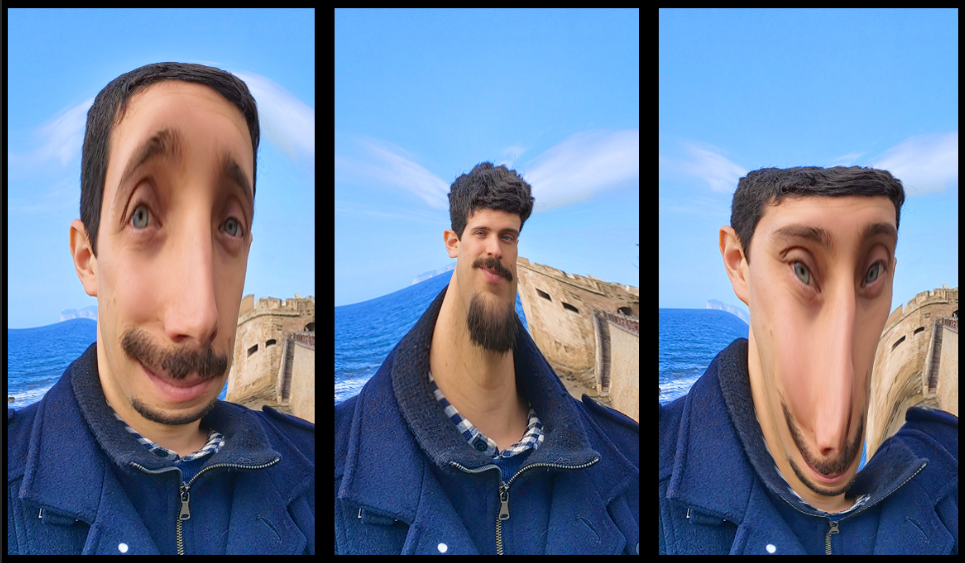 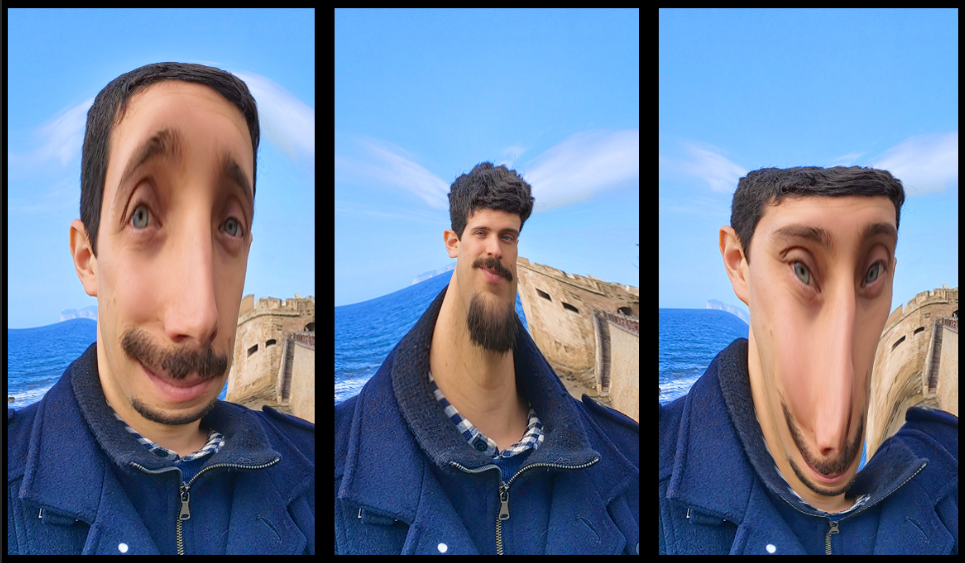 No ground truth
No one is better
Good
Good
Good
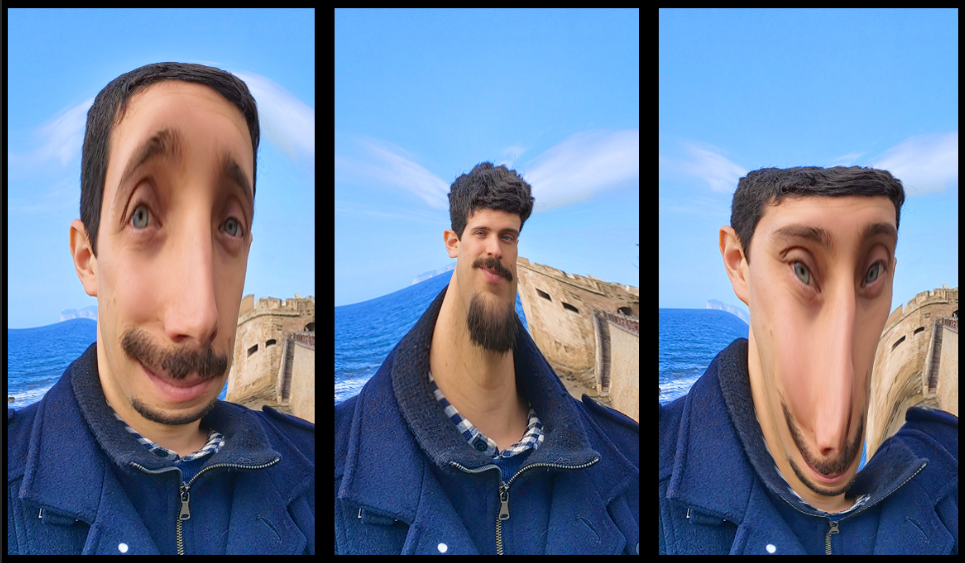 Measur 1
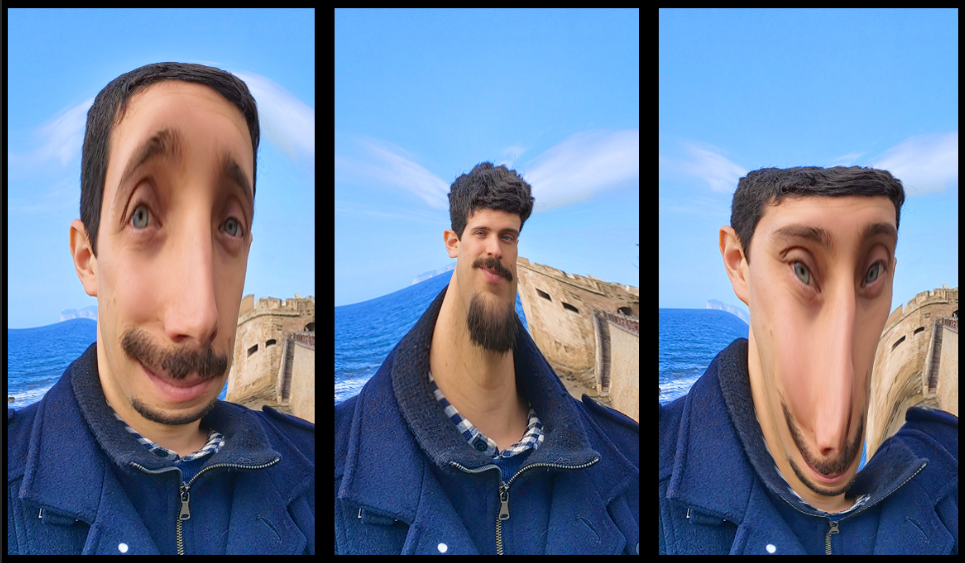 Measur 5
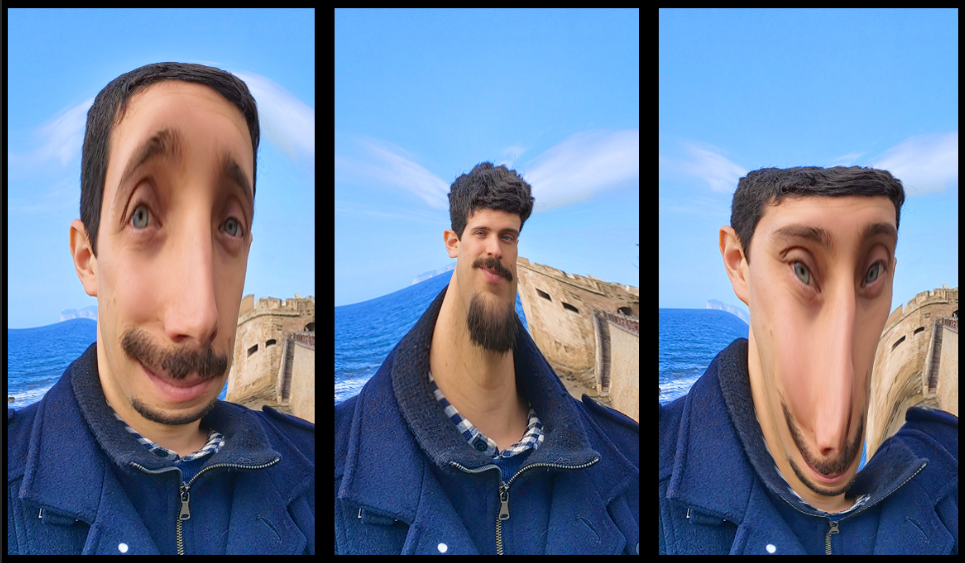 Measur 2
Opinion
Measur 4
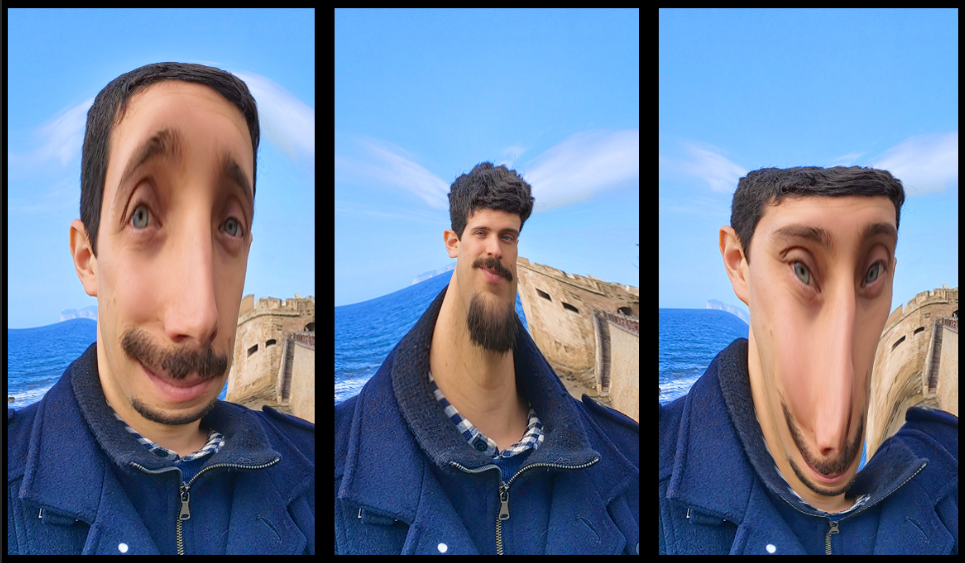 Measur 3
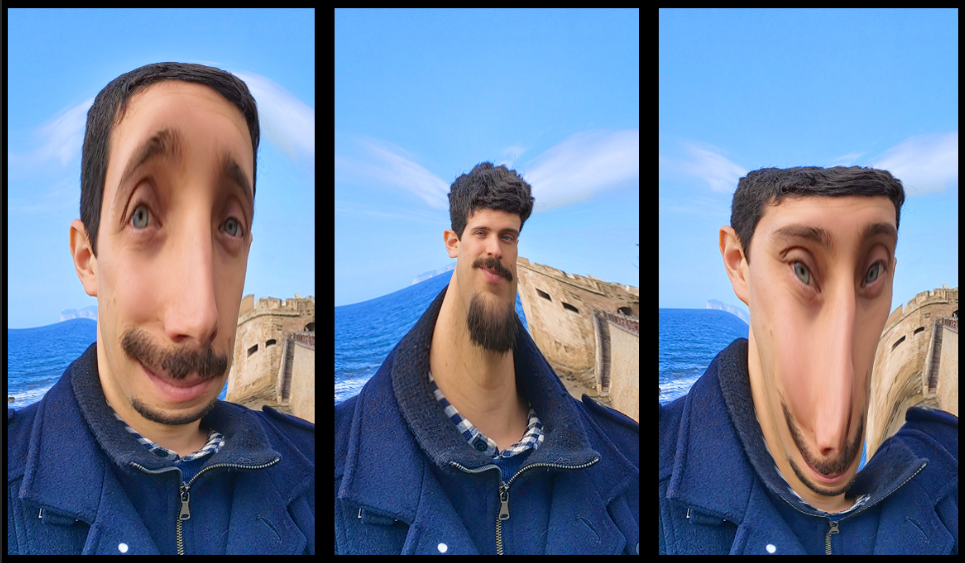 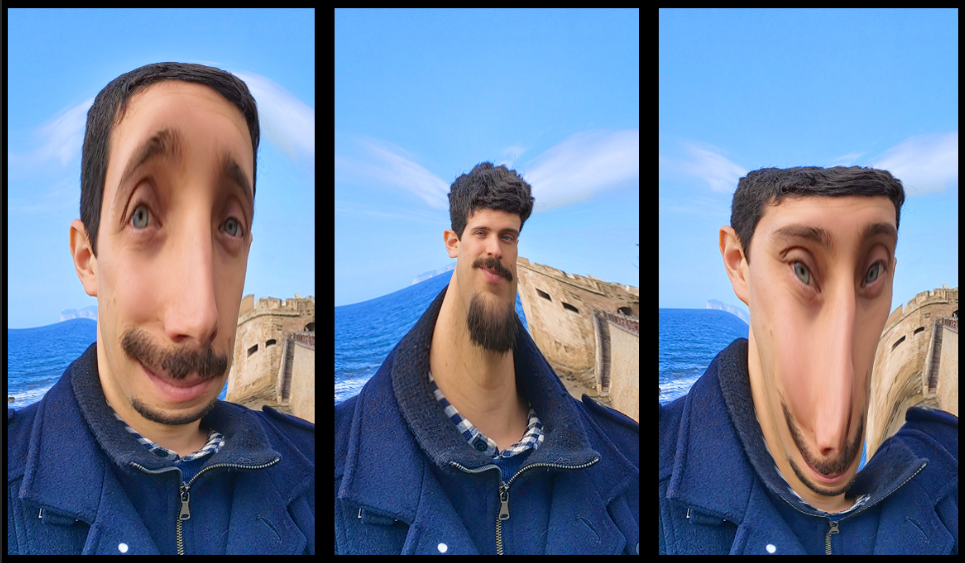 Measur 1
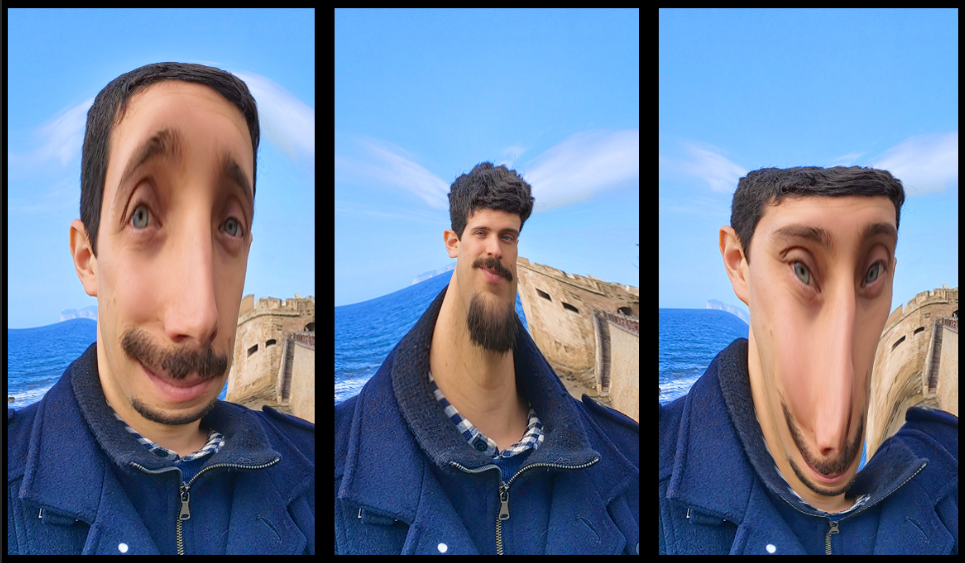 Measur 5
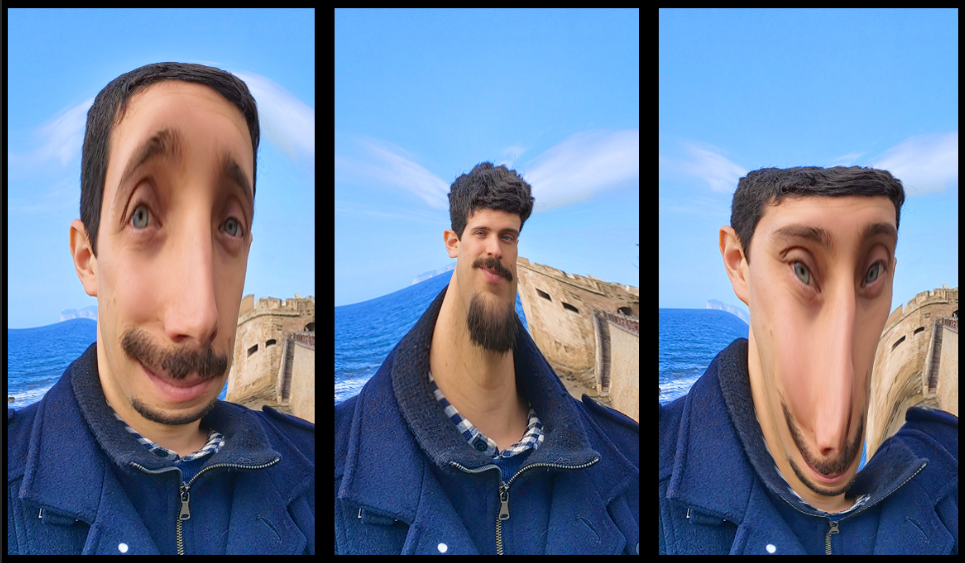 Measur 2
Opinion
Measur 4
Not like noise
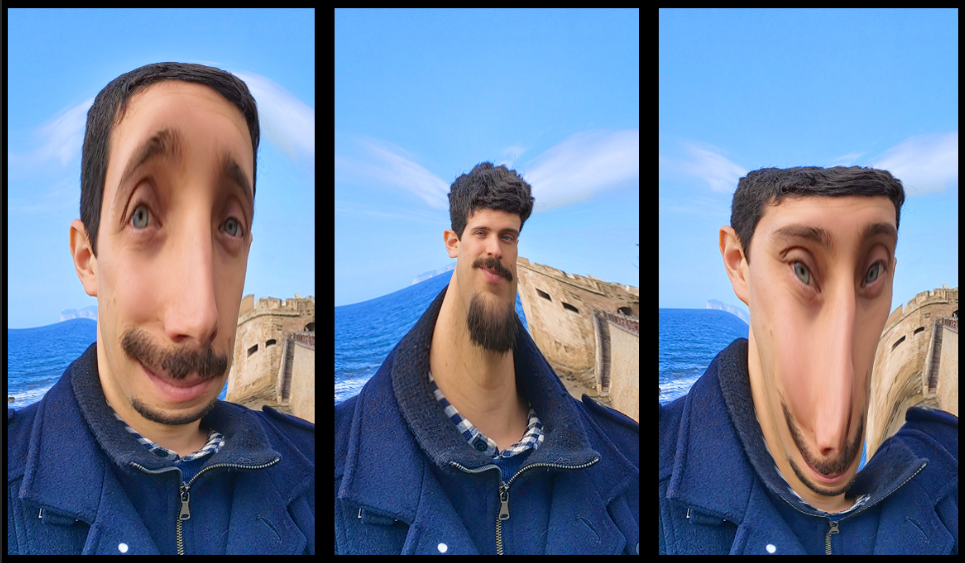 Measur 3
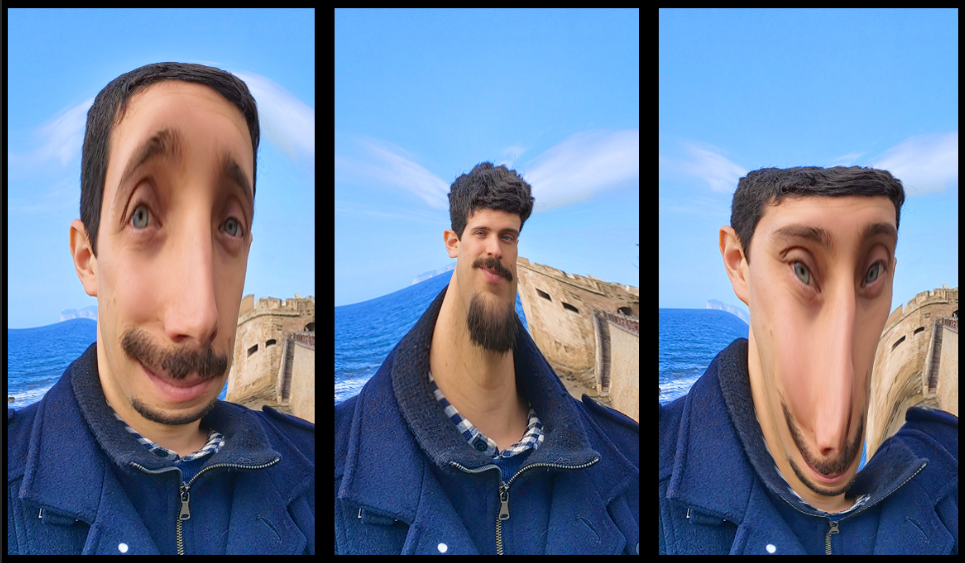 Why different measurements?
Collecting data
Where on the LR are you?
Average
Abortion
Immigration
Gay rights
…
Explicit measures
Use sliders
Numbers: 0 100
Words (Strongly Agre…)
Icons

Implicit measures
Data processing
Compensation
Factor analysis
Item response theory
Different models
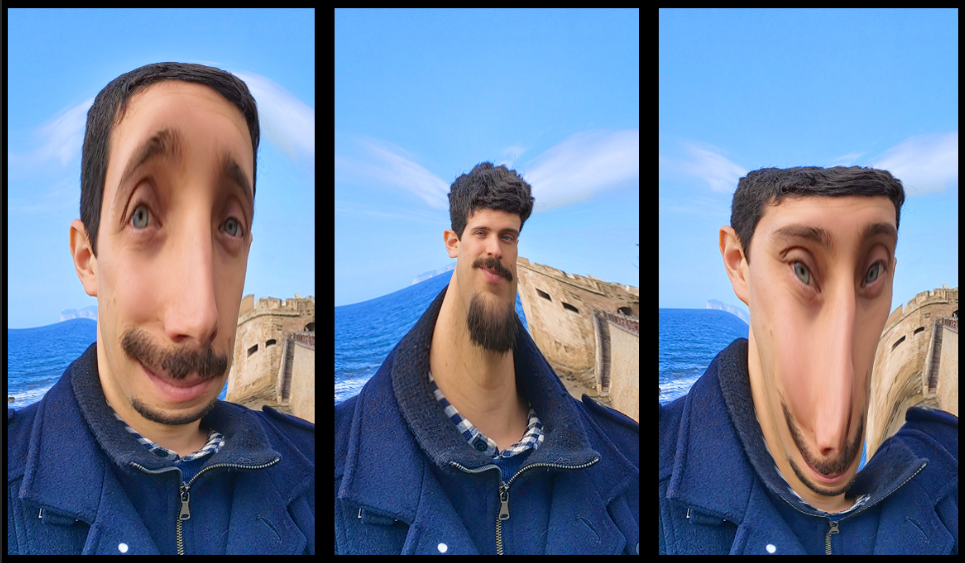 Measur 1
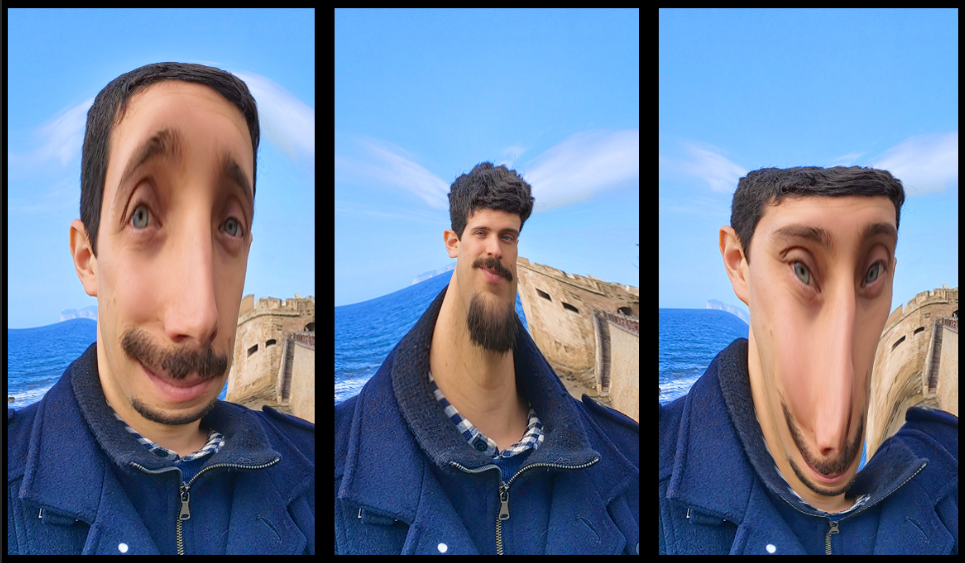 Measur 5
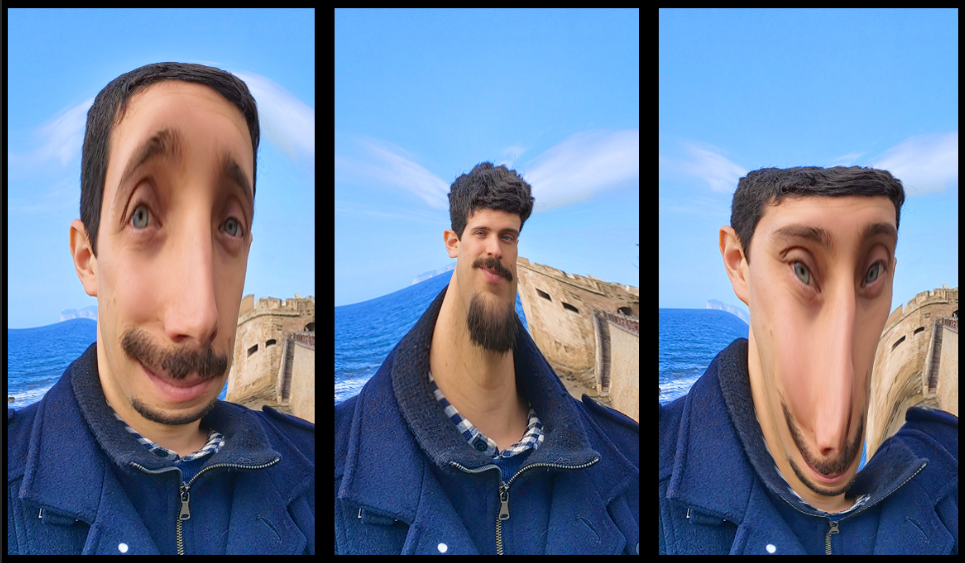 Measur 2
Opinion
Measur 4
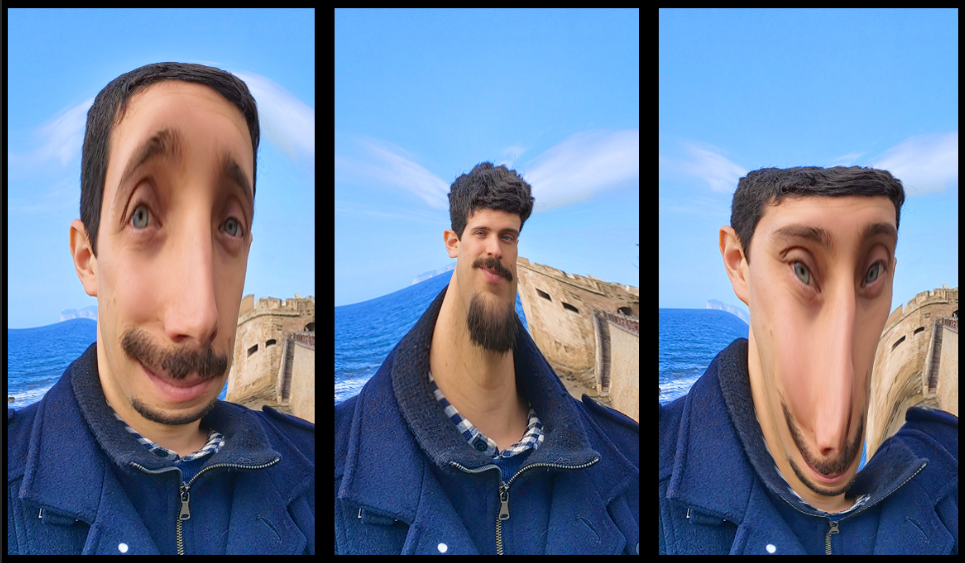 Measur 3
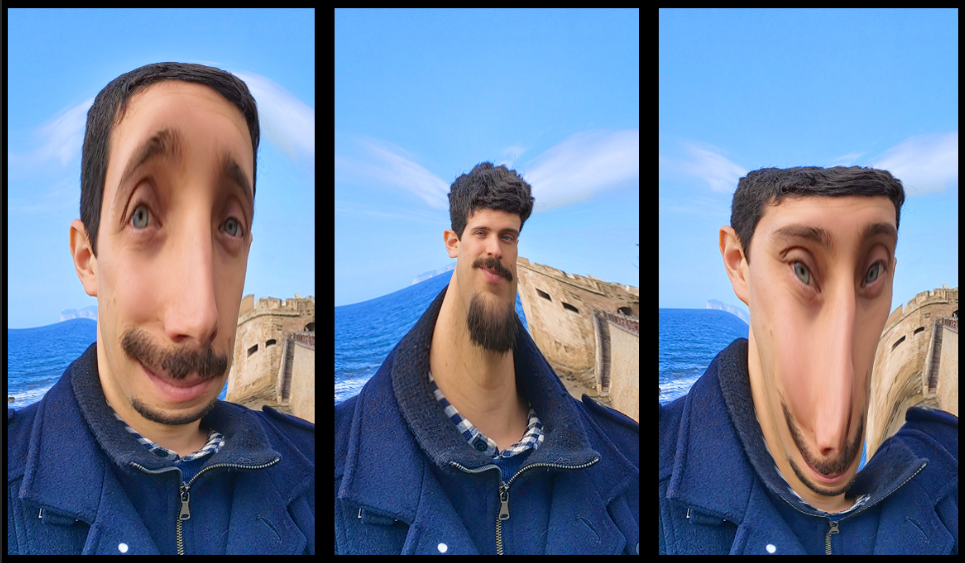 Distortions in real data
Multiple items scales
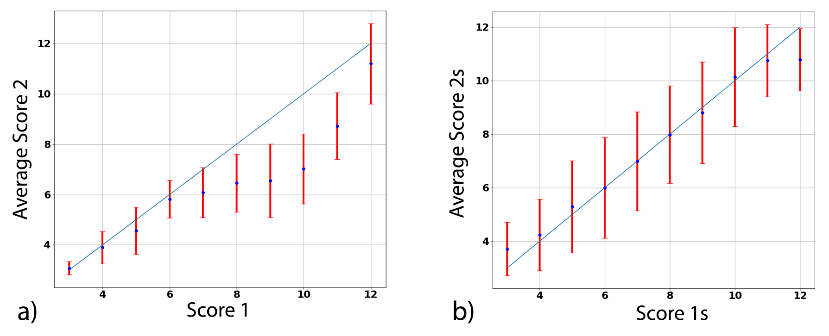 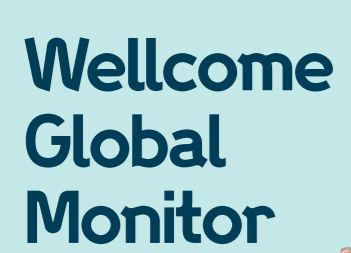 Average score from Scale 2
Score from Scale 1
Distortions in real data
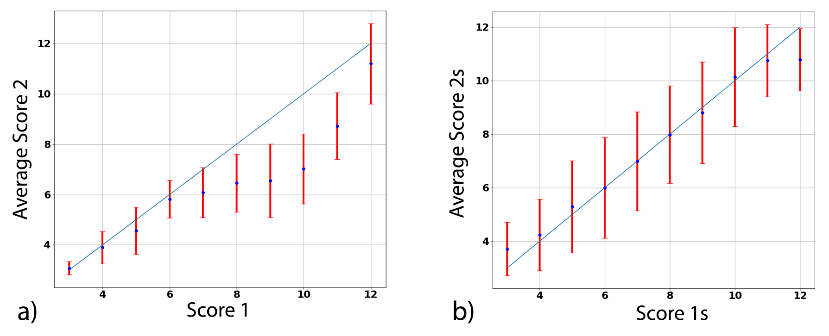 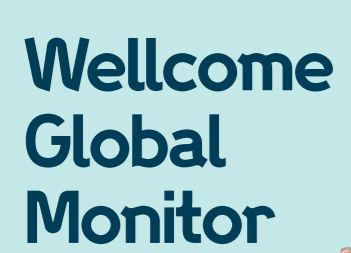 Average score from Scale 2
Score from Scale 1
Single item scales
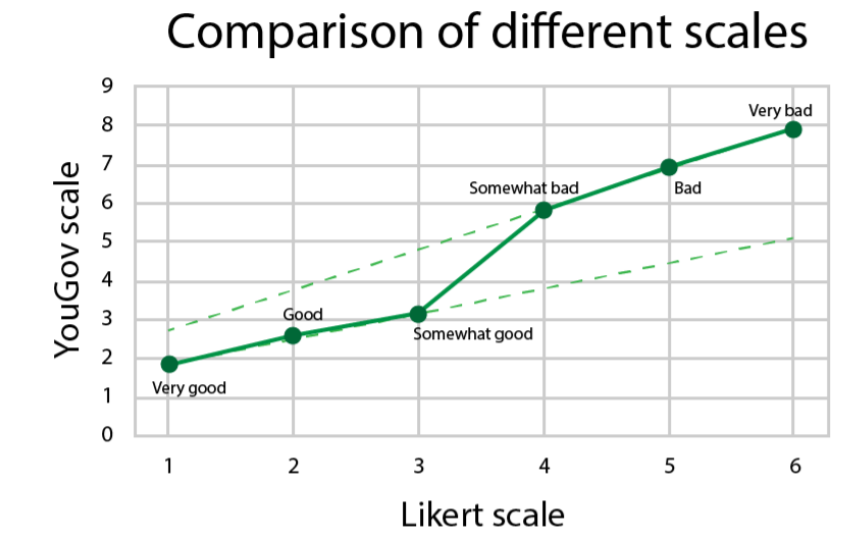 Using factor analysis…
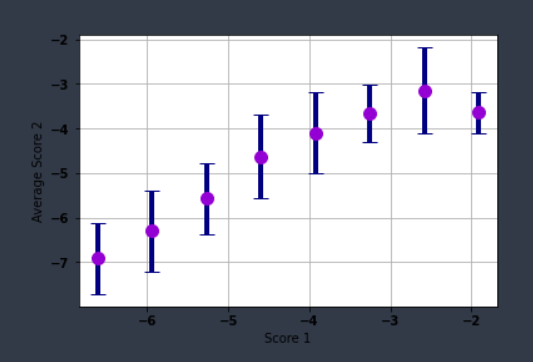 The effect of distortions on ABM
Just plug the data in
Model
Population
Measurement
Prediction
Just plug the data in
Model
Population
Measurement
Prediction
Predictions depend only on the model or noise
Hidden assumption
Model
Scale1
Population
Pred
Scale2
In simulations
Simulations
Deffuant model
Model
Pred 1
Scale 1
Generate the intial data
Scale 2
Pred 2
Reference scale
Simulations
Scale 1
Scale transformation
Generate the intial data
Scale 2
Opinions in the same interval (0,1)
Simulations
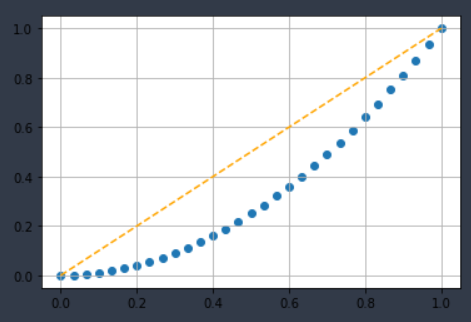 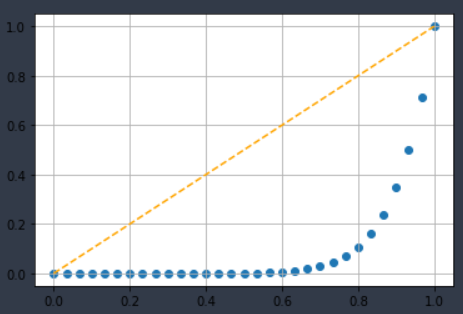 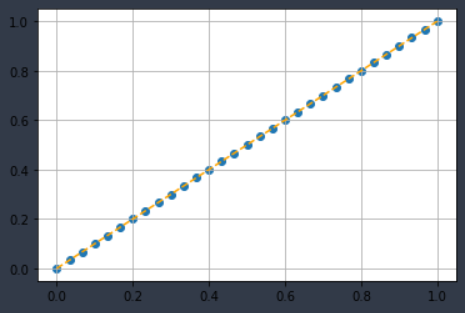 Real data
Using real data
Model
Scale 1
Trust
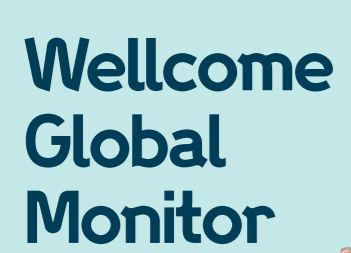 10% 20%
Population
Scale 2
Distrust
So what?
The best scale
Model
Best scale
Maximum accuracy
Real world
Other scales
Lower
accuracy
So what?
Model
Bad predictions
Data
Low noise
Big sample
So what?
Model
Poor 
scale
Bad predictions
Data
Low noise
Big sample
So what?
Optimization
Model
Poor 
scale
Bad predictions
Data
Low noise
Big sample
So what?
Optimization
Model
Good 
scale
Better predictions
Data
Low noise
Big sample
So what?
Model
Good 
scale
Good predictions
French data
Same topic
Same data interval
Same sample size
Same stats properties
Model
Poor 
scale
Bad predictions
German data
More complexity
Qualitative approach
Distortions affect the predictions quality
An opportunity
Understand better
More solid predictions
Ordinal models
New methods
We can find the best scale
Contacts
Readings
www.dinocarp.com
dino.carpentras@gmail.com
@JustaNormalDino
       Dino Carpentras
Carpentras et al., The sensitivity of the Deffuant model to measurement error
Carpentras et al., A new degree of freedom for opinion dynamics models: the arbitrariness of scales
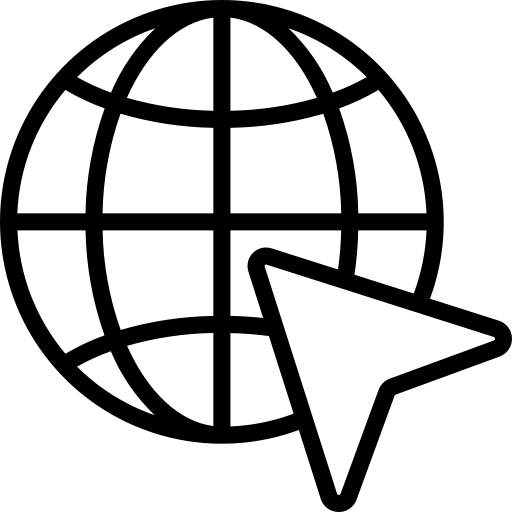 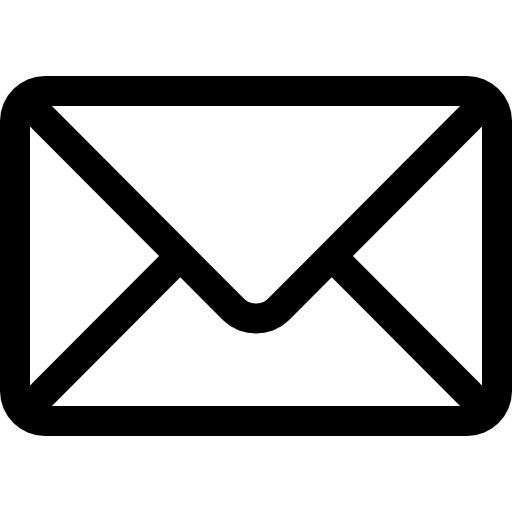 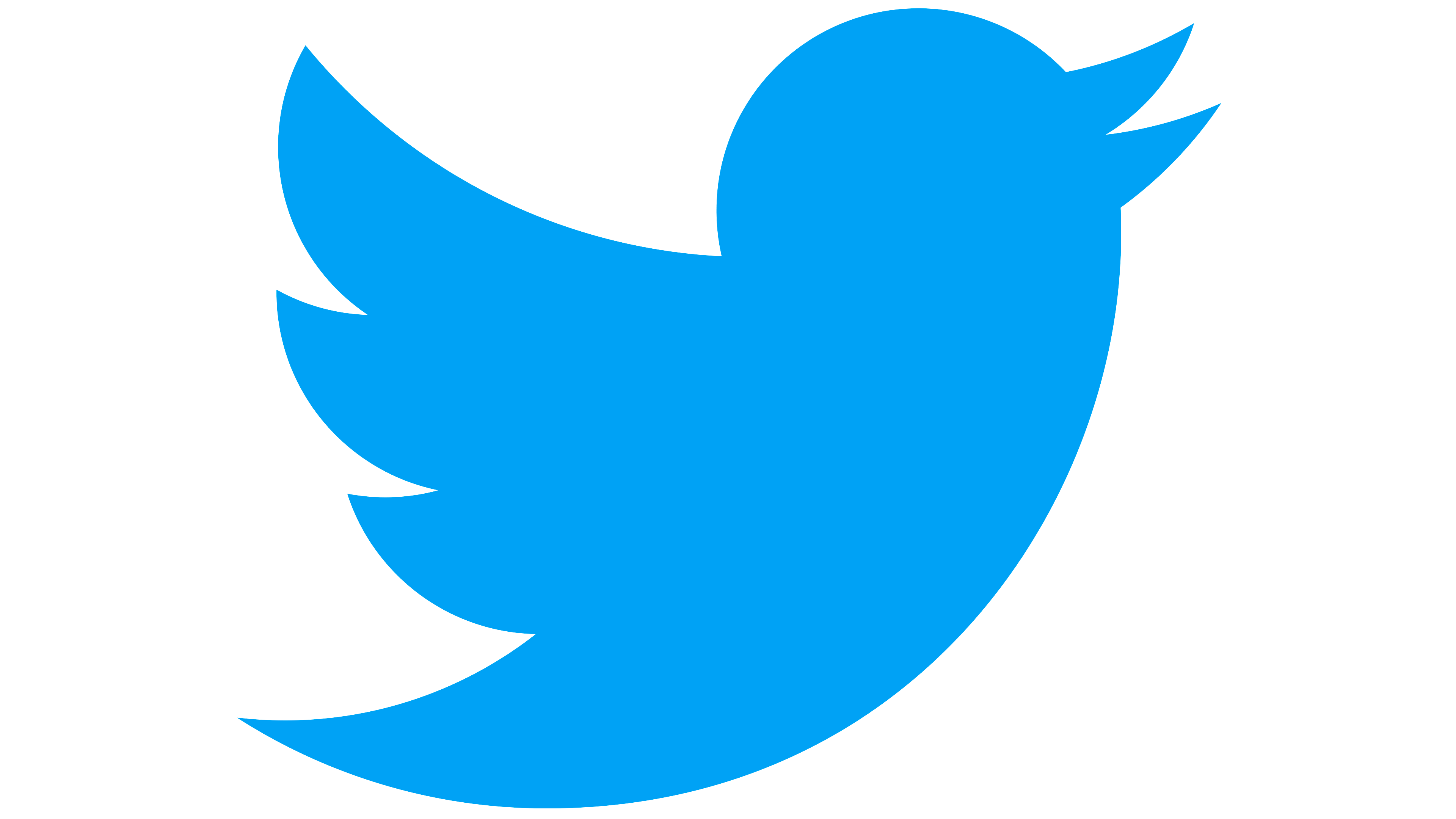 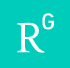 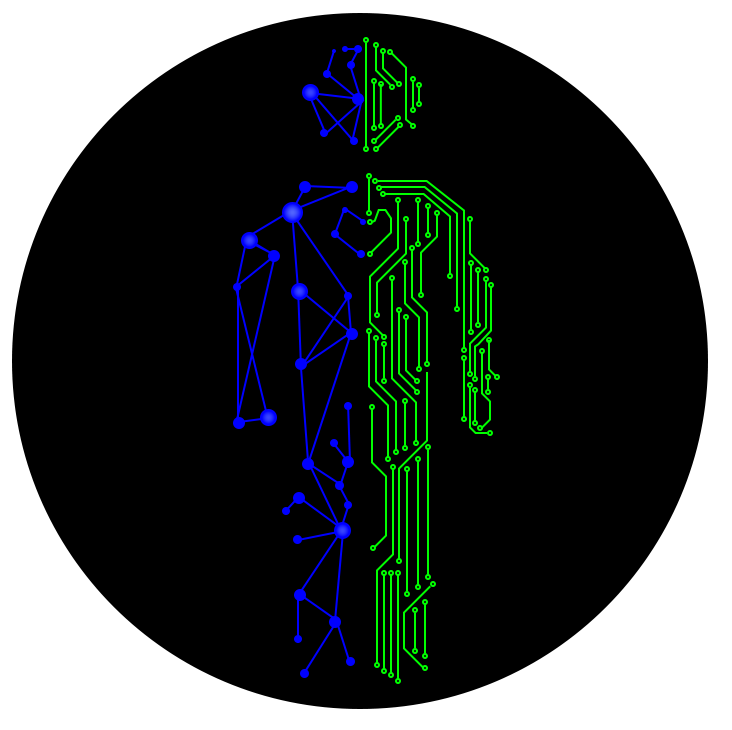 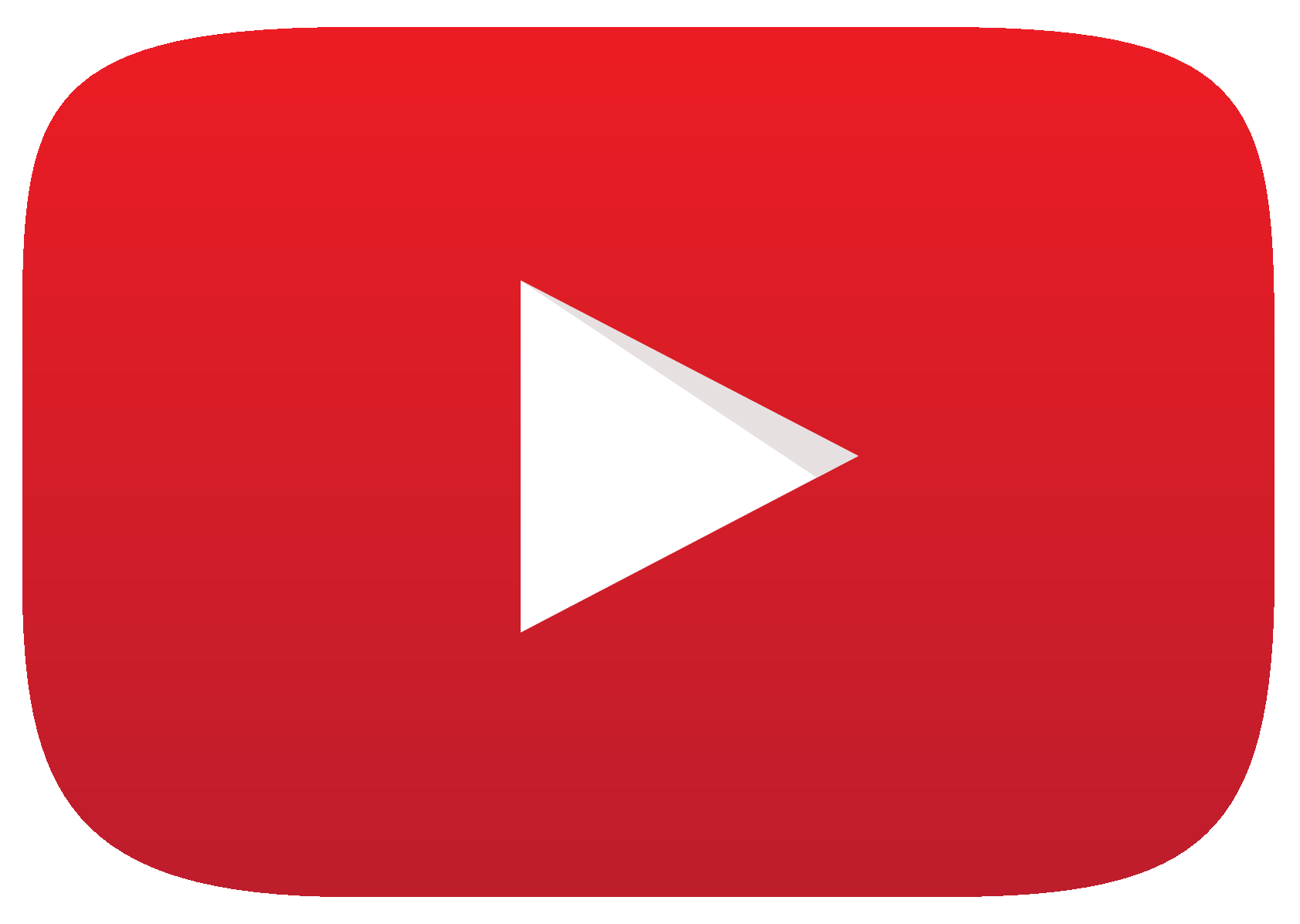